Basic Tree Appraisal
Focusing on the Trunk Formula Technique
Terrence P. Flanagan
BCMA #PN-0120BMTL
James Komen
BCMA #WE-9909B
RCA #555
March 7, 2019
Speaker Introductions
Terrence P. Flanagan
Member of ASCA TPAQ Committee
Past president and board member of ISA
Chair of the panel of experts for TRAQ
Past President and board member of PNW-ISA 
Board Certified Master Arborist (BCMA)
James Komen
Registered Consulting Arborist (RCA) and Board Certified Master Arborist (BCMA)
Author of articles and studies regarding appraisal published in ISA Arborist News, Western Chapter Newsletter, ASCA Newsletter.
James’ Papers
Studies on Appraisal
An Analysis of the Field Precision of the CTLA Trunk Formula Method, Arboriculture & Urban Forestry 2015. 41(5): 279–285
Inter-Appraiser Variability for Written Appraisals as published by Western Arborist 2017 Winter 
Field Precision of Collaborative-Appraisal Using CTLA Trunk Formula Method as published by Western Arborist
The Importance of Tree Appraisal as published by TCIA Magazine June 2016 /  Response Letters as published by TCIA Magazine August 2016 
Critical Analysis of the ATA Formula as published by Western Arborist
Full article text at: www.jameskomen.com/articles-and-research.php
Author of Presentation
James Komen
Has studied appraisal from a practical viewpoint
Interested in making sure that people understand the process and understand the need to defend the necessary decisions
Created a presentation that:
Explains the basics of appraisal
Builds understanding of the basics 
Starts to points out the strengths and weaknesses of different approaches
Housekeeping
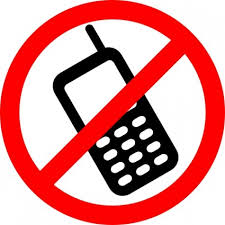 Turn off Cell Phones
Restrooms
Respect your Peers’ Opinions
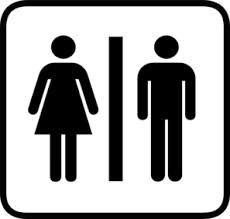 Workshop Outline and Goal
Cover the basic theory of Tree Appraisal
Give you the opportunity to practice on real trees
Brief over view of changes in current edition of the Guide for Plant Appraisal, 10th Edition, 2018
Tree Appraisal
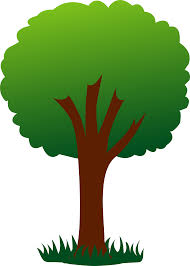 Trees Have Value
Appraisal is an Opinion of Value
Reasons for Appraisal
Disputes/Litigation
Inventory/Management
Insurance
Construction Bonding
Municipal Fines
Others…?
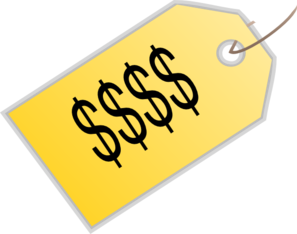 Ethics in Appraisal
Must remain objective
Appraisals with the same assignment should remain the same regardless of the client or side
Avoid boosting or suppressing value to support a side
“Bought yourself a bigger tree.”
“Massaging numbers”
Revisions of substance
“I would be happy to correct mistakes, but not to change facts and/or my opinion.”
The Guide to Plant Appraisal
Council of Tree and Landscape Appraisers
ISA Regional Plant Appraisal Committees (RPACs)
Regional Species Classification Guides
The Guide to Plant Appraisal
Summary of Changes from 9th to 10th Edition (TFT)
New depreciation ratings
No Species Rating
No Adjusted Trunk Area (ATA)
Unit cost from LCATT to LCANT
Unit cost includes wholesale, not retail or installed cost
More flexibility with condition rating
More flexibility with rounding
Approaches to Appraisal
Market Approach
Direct Sales
Indirect Sales
Timber Sales
Income Approach
Present value of income generated by trees
Indirect Income – benefits of trees
Cost Approach
Approaches to Appraisal
Market Approach
Direct Sales
Indirect Sales
Timber Sales
Income Approach
Present value of income generated by trees
Indirect Income – benefits of trees
Cost Approach
Cost Approach
Cost vs. Value
What the tree costs is not necessarily what someone would pay for it
Okay if cost approach results in high appraisals
Cost Approach
Reproduction Cost Method
Direct Replacement
Used for smaller trees
Restricted to sizes actually available for sale
Extrapolation (Trunk Formula Technique)
Functional Replacement Method
Used in damage cases
Principle of Substitution
Cost of Repair
Cost Approach
Reproduction Cost Method
Direct Replacement
Used for smaller trees
Restricted to sizes actually available for sale
Extrapolation (Trunk Formula Technique)
Functional Replacement Method
Used in damage cases
Principle of Substitution
Cost of Repair
Trunk Formula Technique (TFT)
Why TFT?
Components of TFT
Trunk Cross Sectional Area
Unit Cost
Condition Rating
Functional Limitations Rating
External Limitations Rating
Purpose of this Workshop
Improve Precision
Calibrate our ratings
Reduce our error
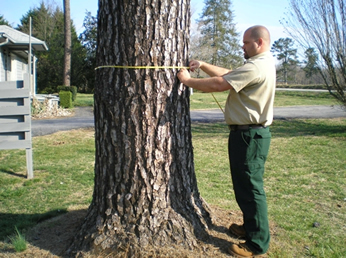 Accuracy vs. Precision
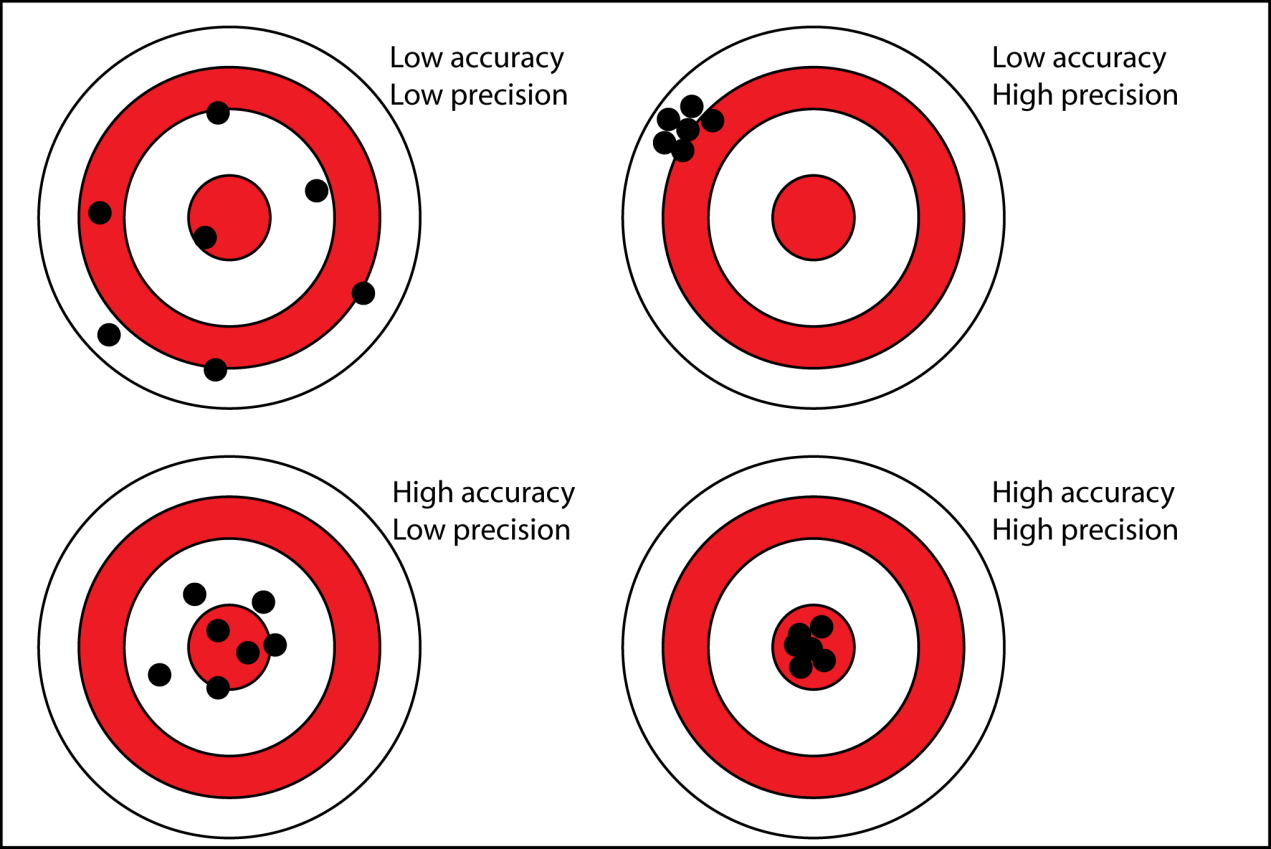 Precision in TFM (TFT)
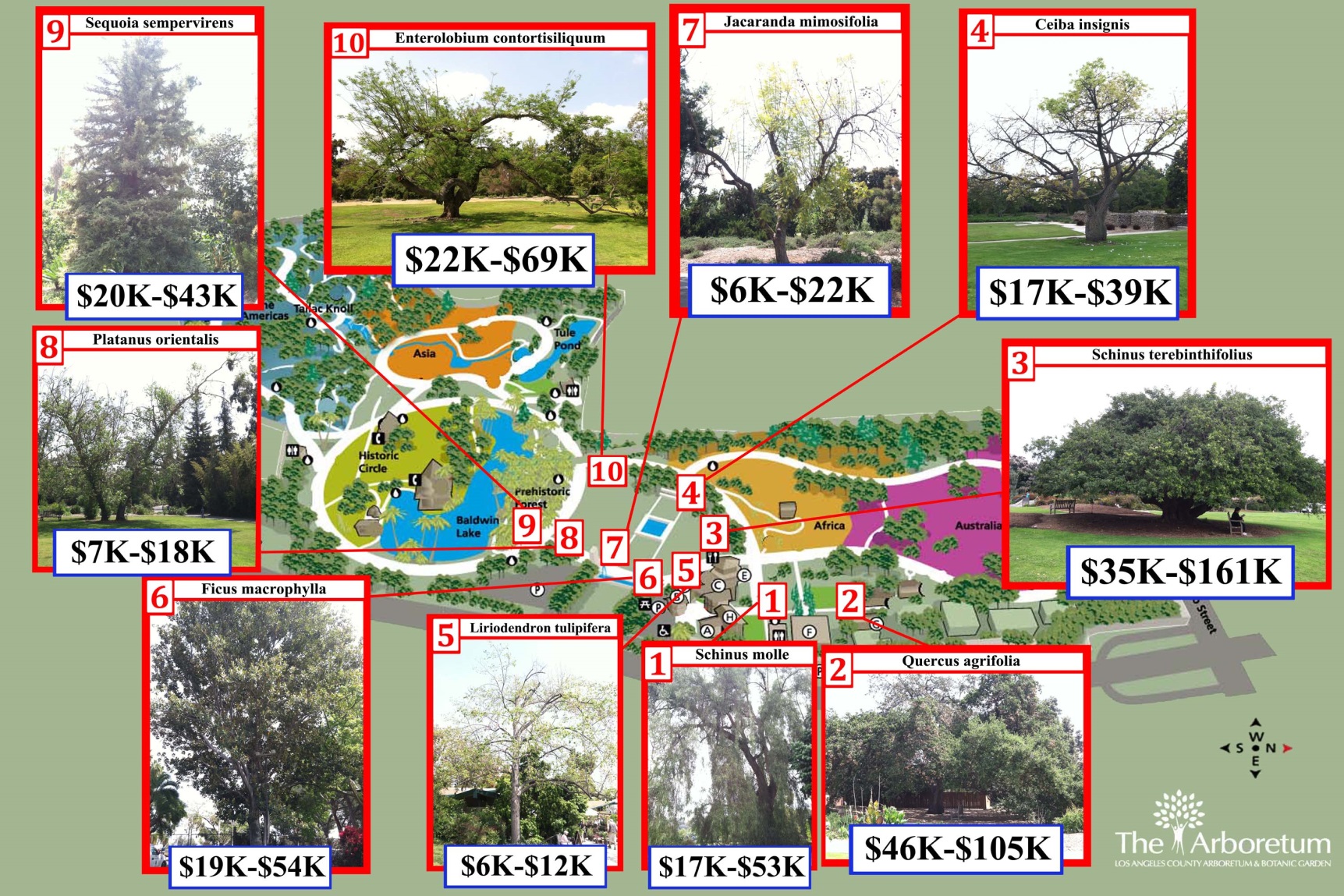 Types of Error
Personal Observation Error
Personal Value Error
Measurement Error
Systematic Error
Types of Error
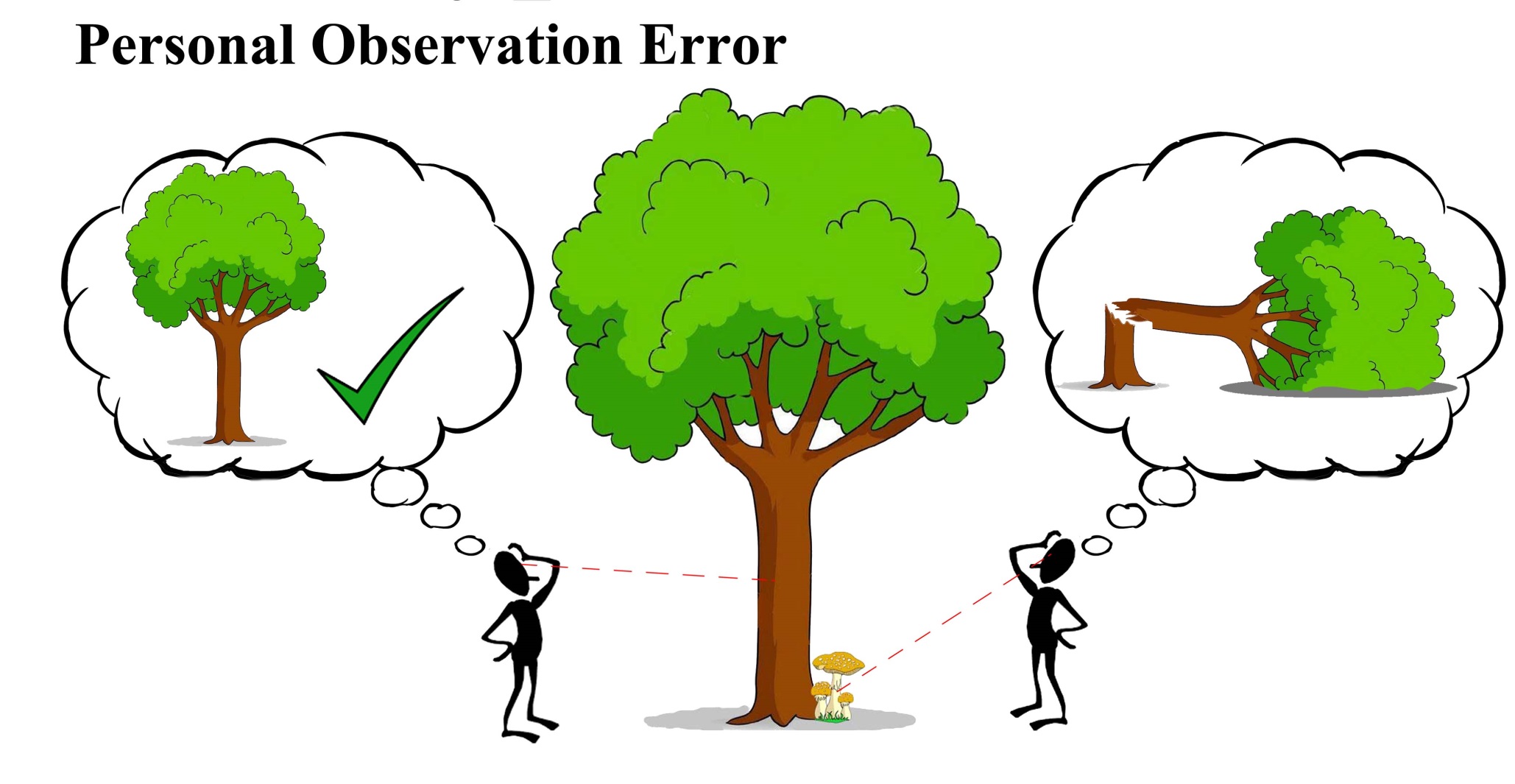 Types of Error
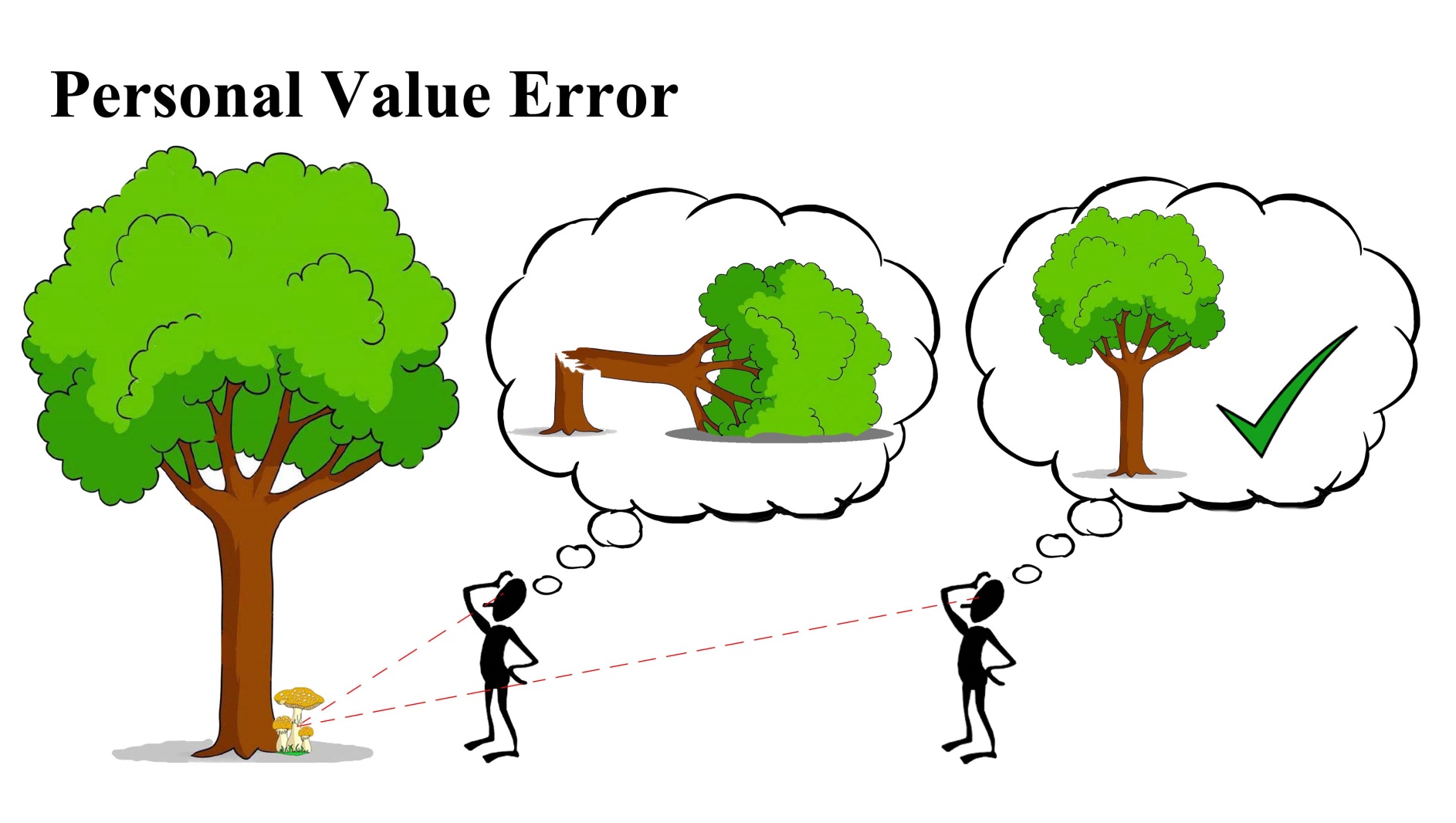 Types of Error
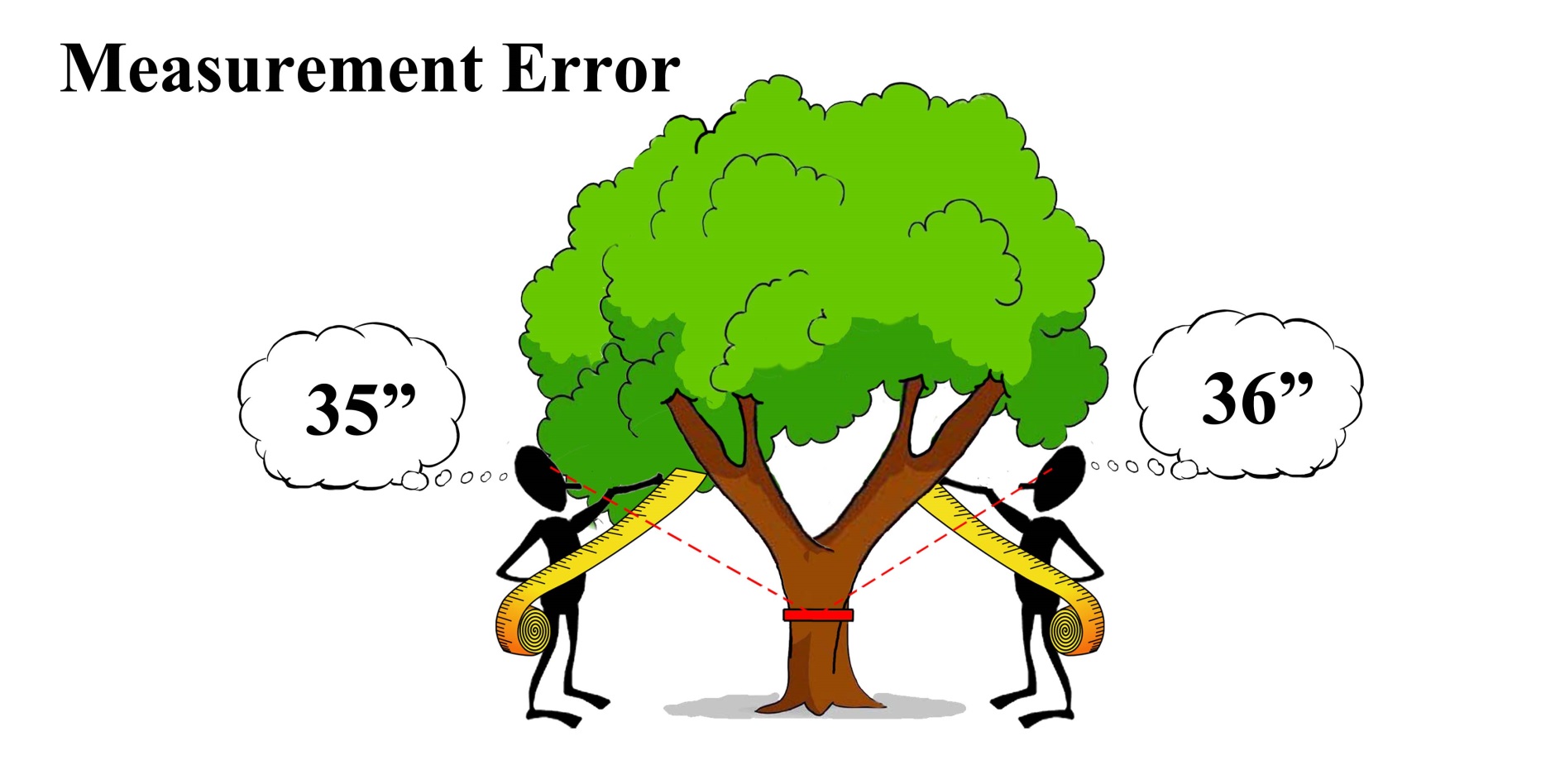 Types of Error
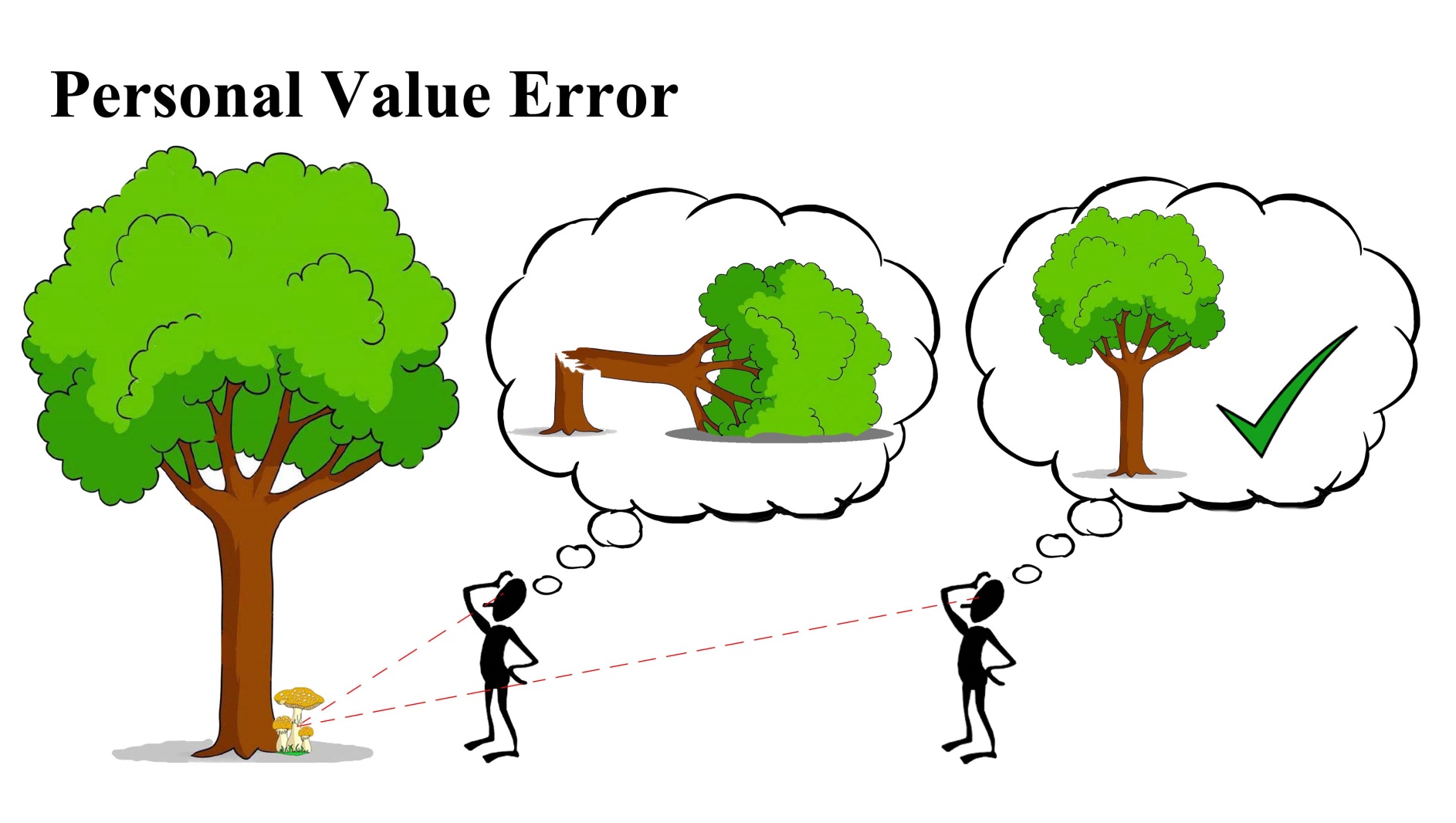 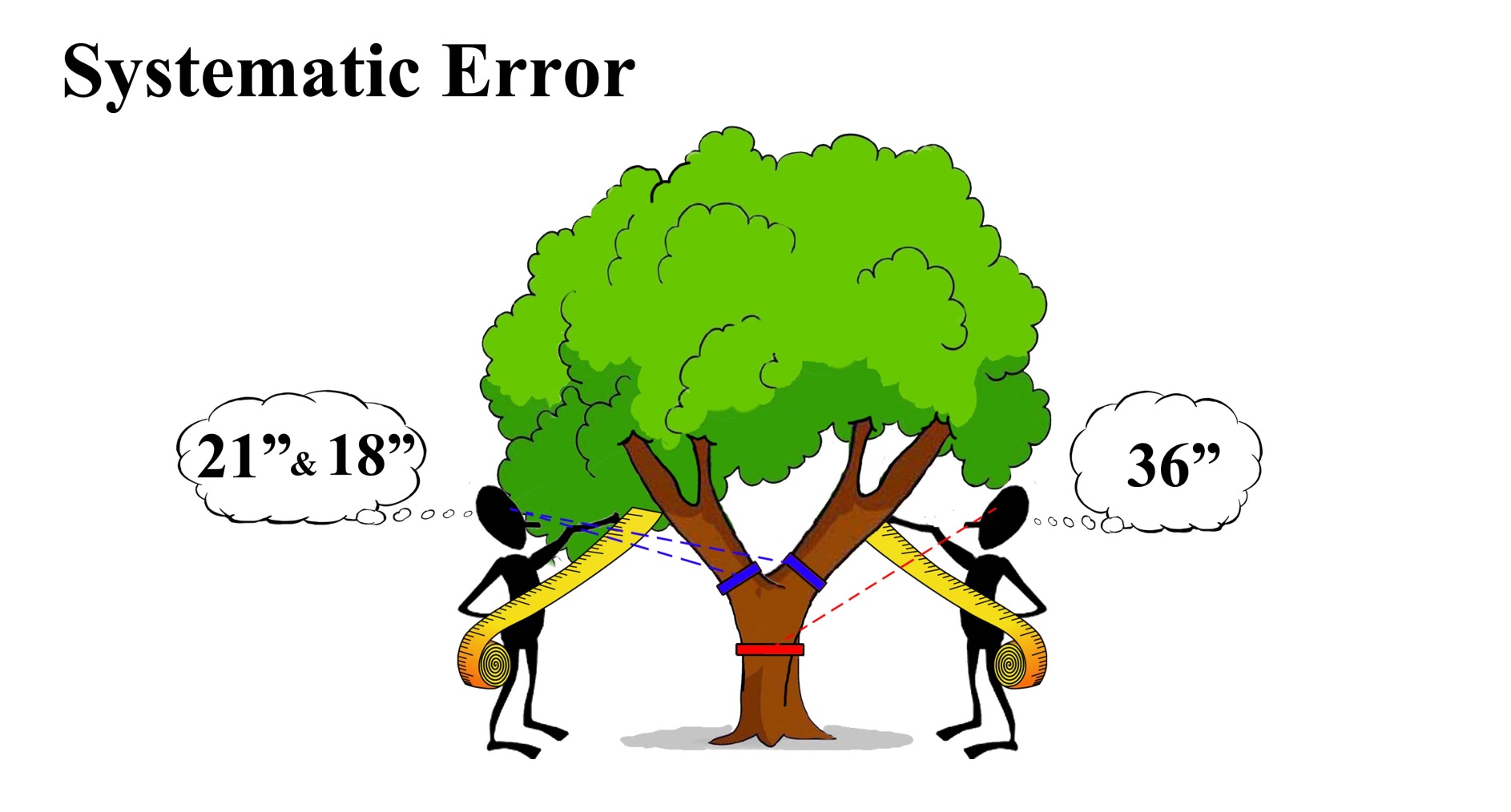 Purpose of this Workshop
Improve precision
Reduce error
Calibrate ratings
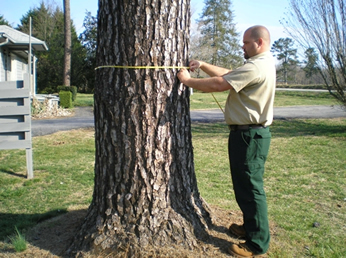 Data Collection
First contact
Date and time
Reason for client to call?
Possible conflict of interest?
Phone/email
Assignment
Purpose of the appraisal
Compensation
Level of inspection detail
Limitations
Written Approval by Client
Data Collection
Background on Case
History of situation
Existing documentation
Pertinent information not observable on site
Previously involved consultants
Boundaries and survey
Managing Expectations
“Has the subject tree been appraised before?”
“Did you have a value in mind?”
Politely avoid “red flags”
Disclosure Obligations
The appraisal may or may not be favorable
Discovery  by other side, good or bad
Data Collection
Site Inspection
Permission to Enter Property
Time and Date of site visit
Photograph Everything
Data Collection
Recording Tools
Camera
Tape measure/D-Tape
Calipers
Biltmore stick
Sample Collection
Plastic bags
Mason Jars
Soil Auger
Diagnostic Tools
Probe
Mallet
Binoculars
Hand Lens
Shovel/Trowel
Soil moisture meter
Other Tools?
Measuring Tree Size
Tree Height
Canopy Spread
Canopy Volume
Trunk Size
Circumference
Diameter
Cross-sectional area
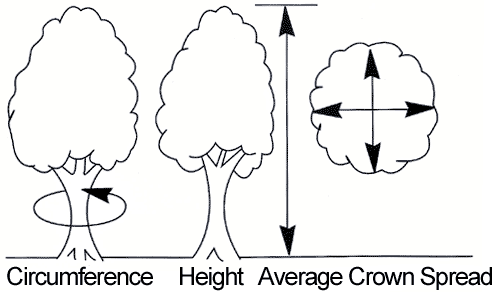 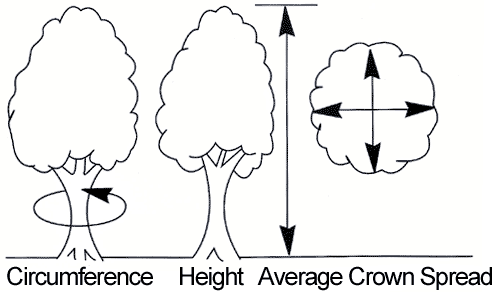 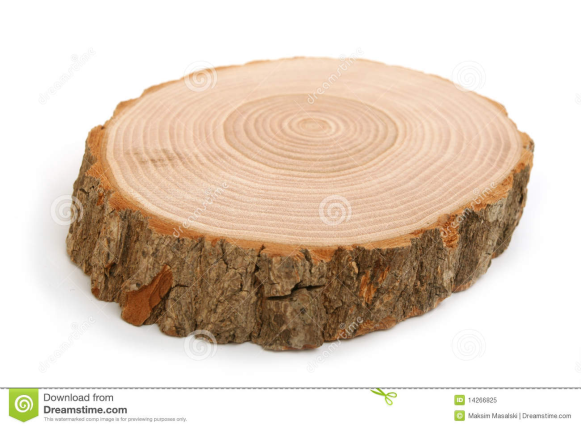 Measuring Tree Size
Tree Height
Canopy Spread
Canopy Volume
Trunk Size
Circumference
Diameter
Cross-sectional area
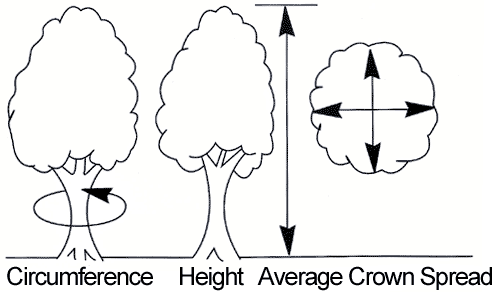 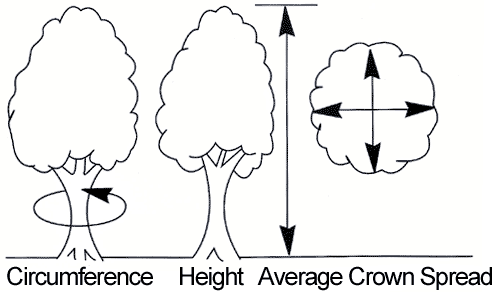 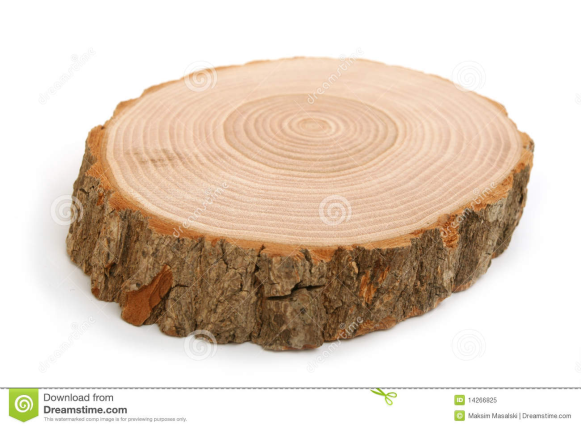 Measuring Tree Size
Cross Sectional Area of a Circle
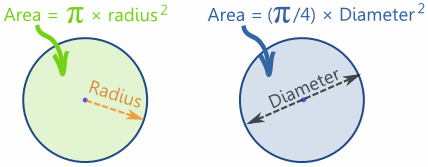 Measuring Tree Size
Cross Sectional Area of an Ellipse
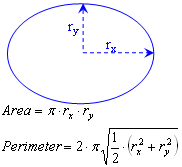 Measuring Tree Size
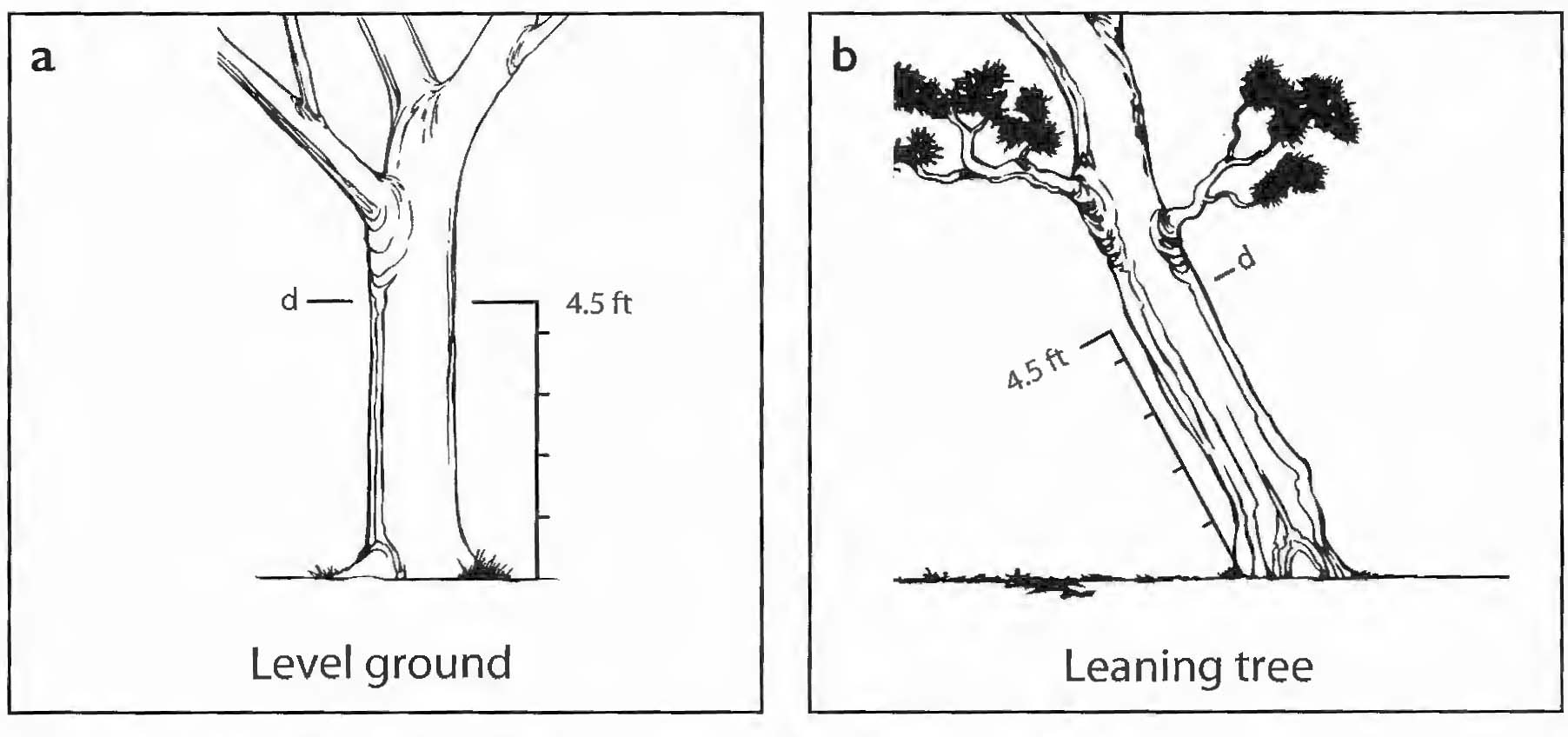 Measuring Tree Size
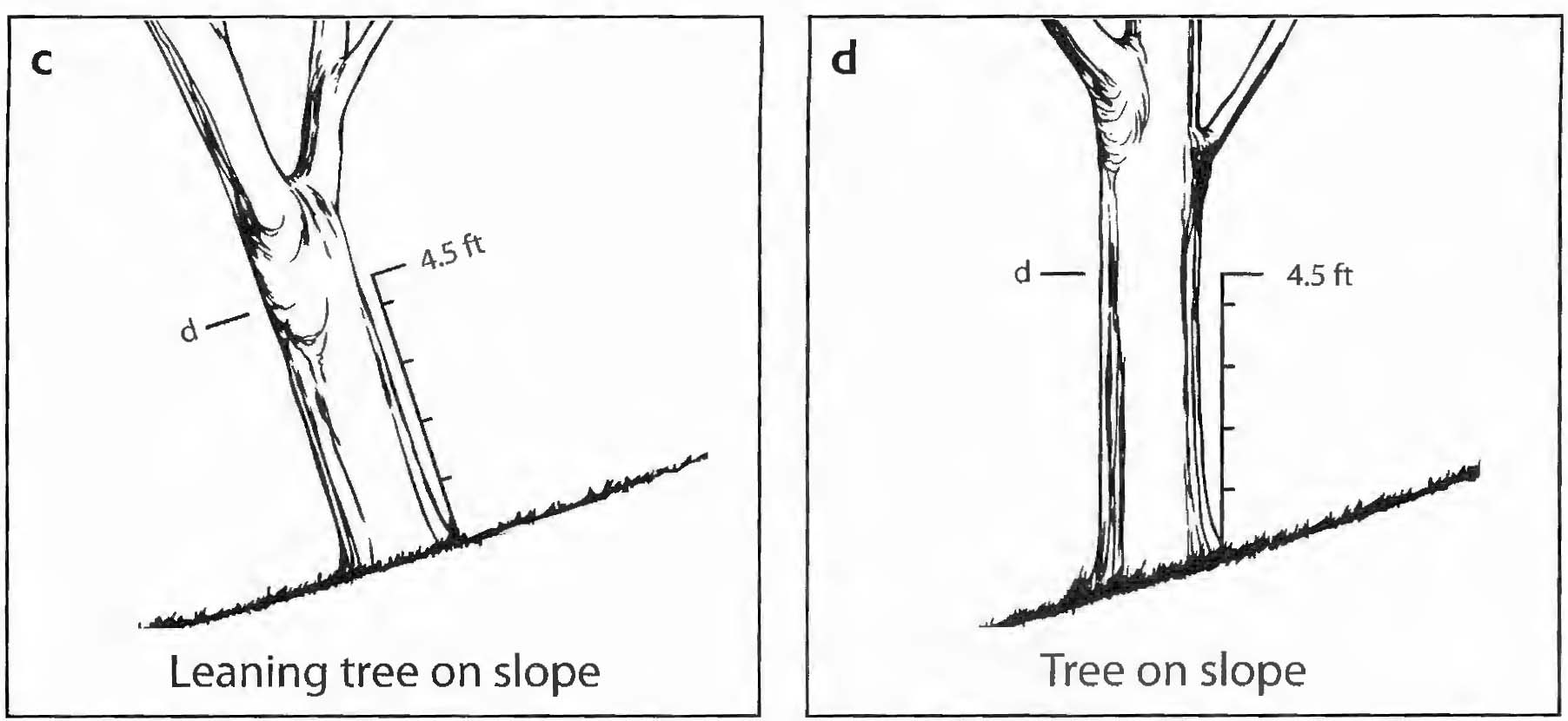 Measuring Tree Size
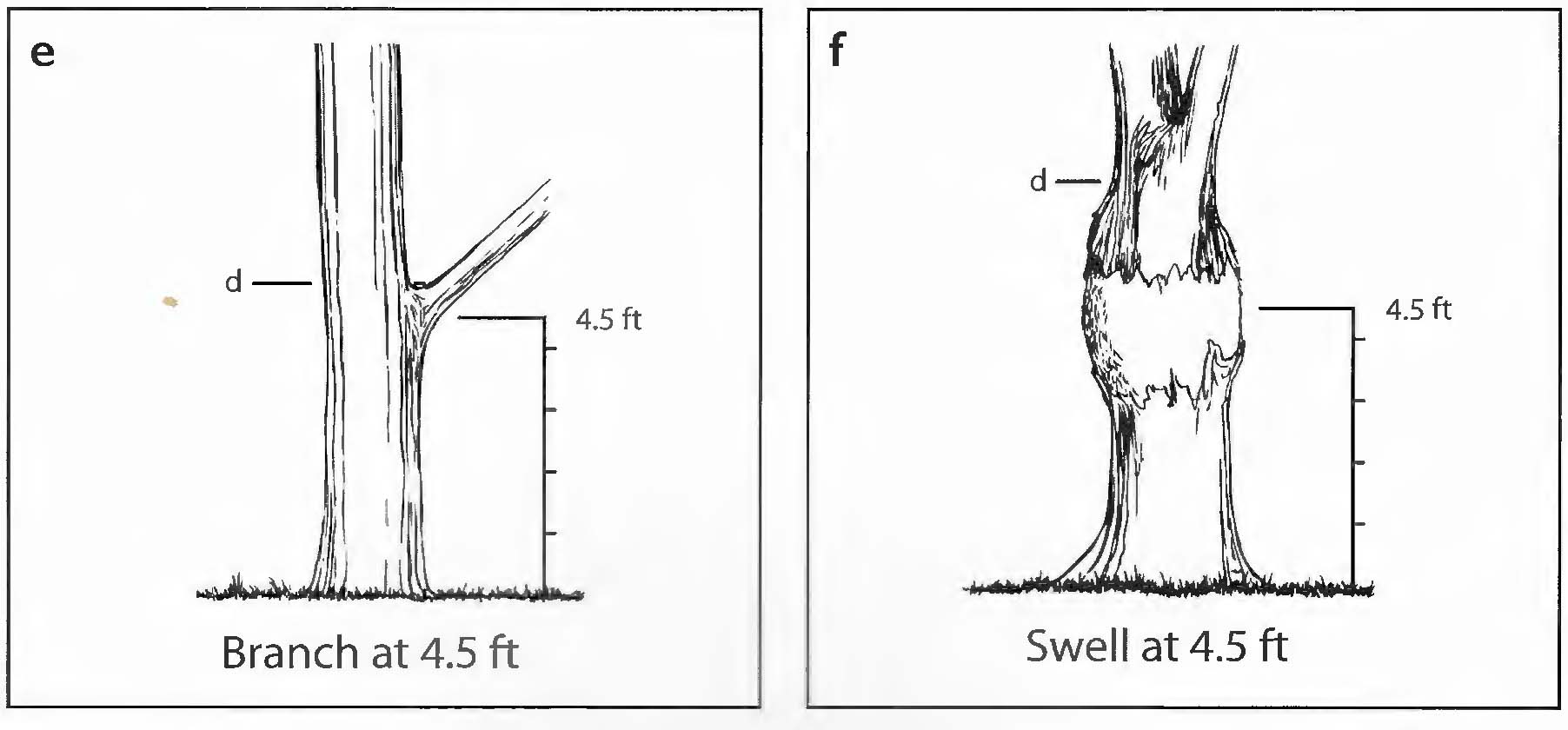 Measuring Tree Size
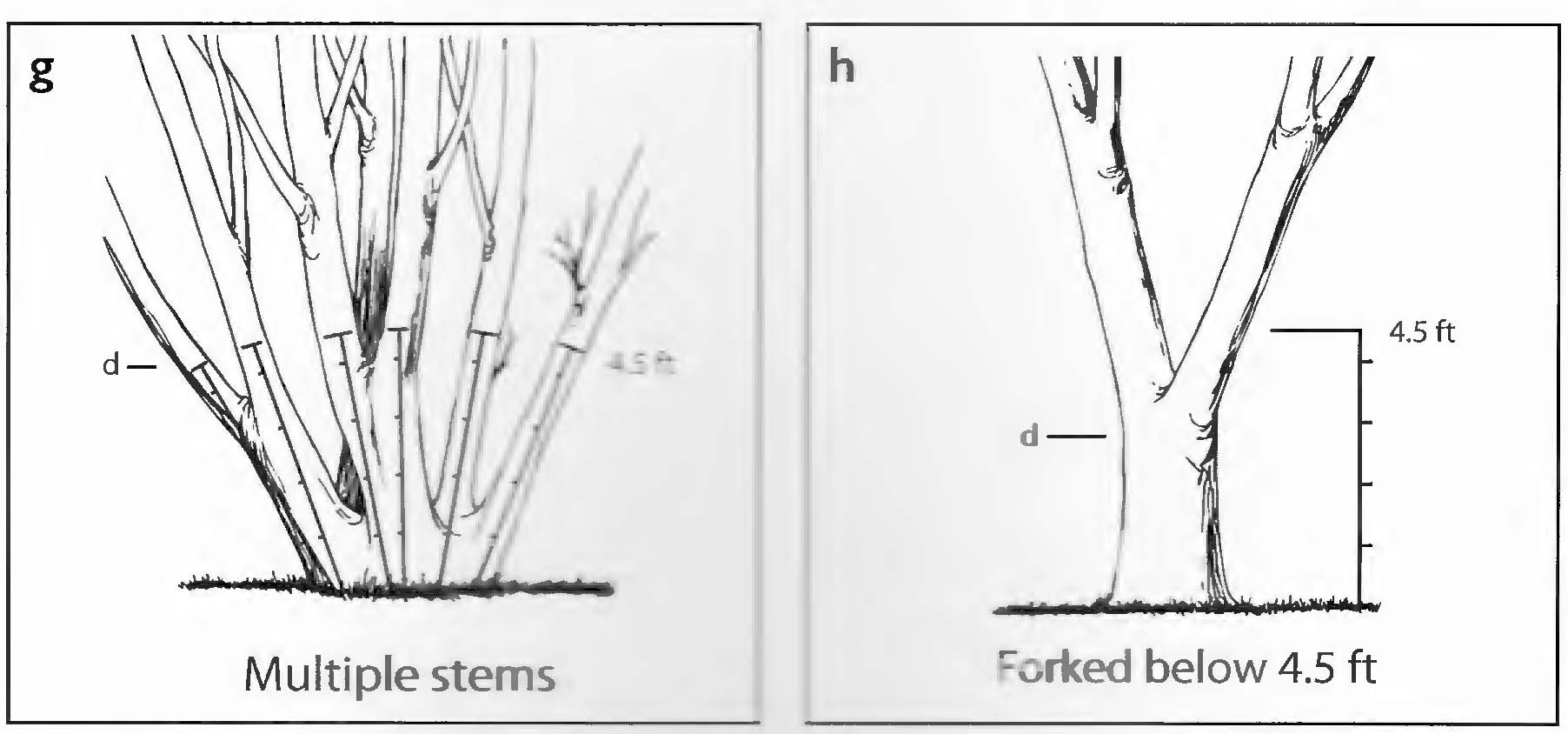 Measuring Tree Size
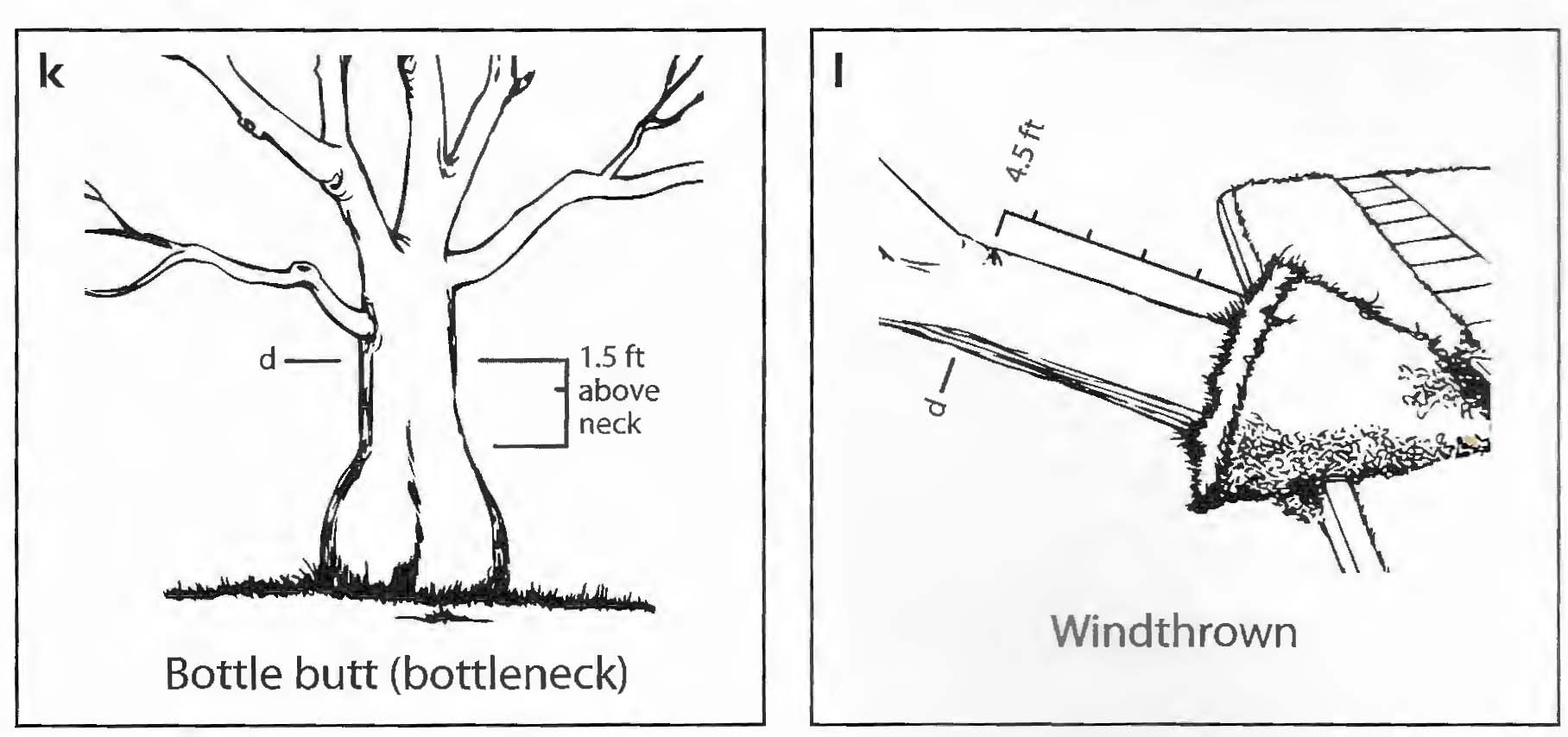 Measuring Tree Size
Wrong
Right
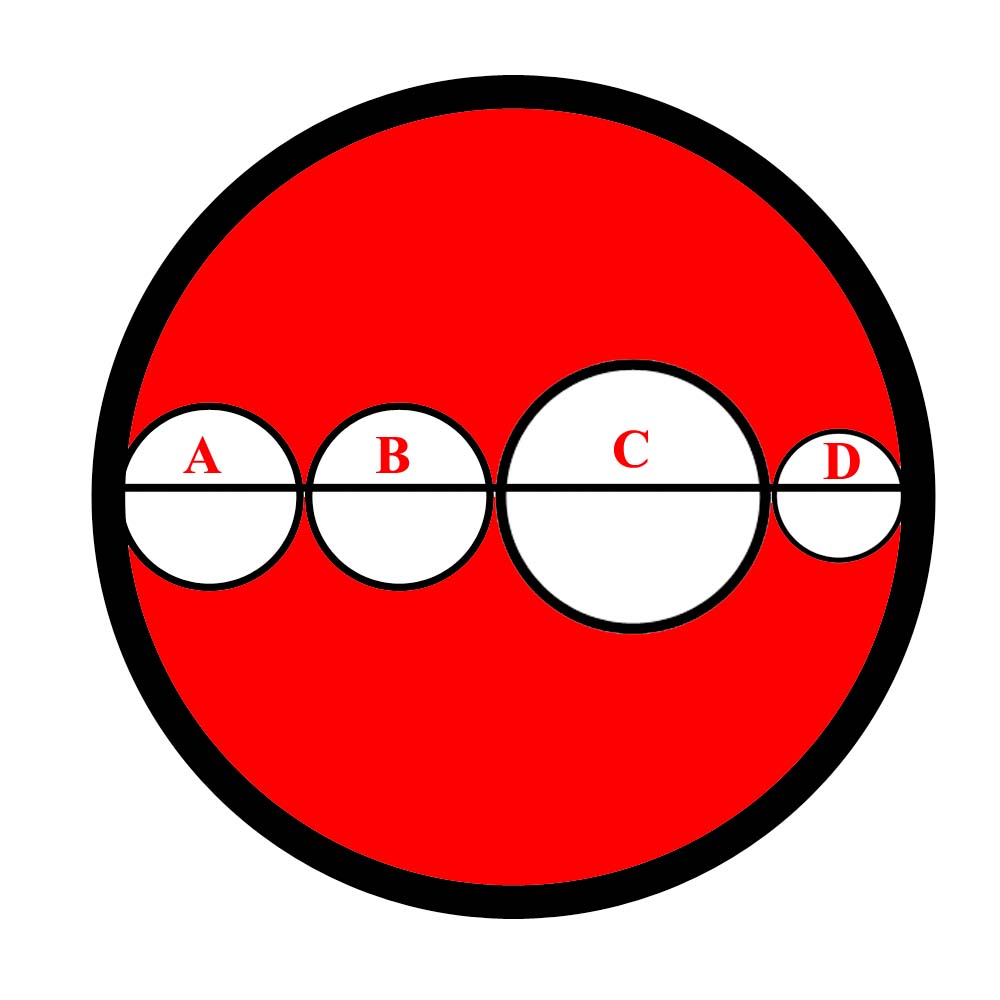 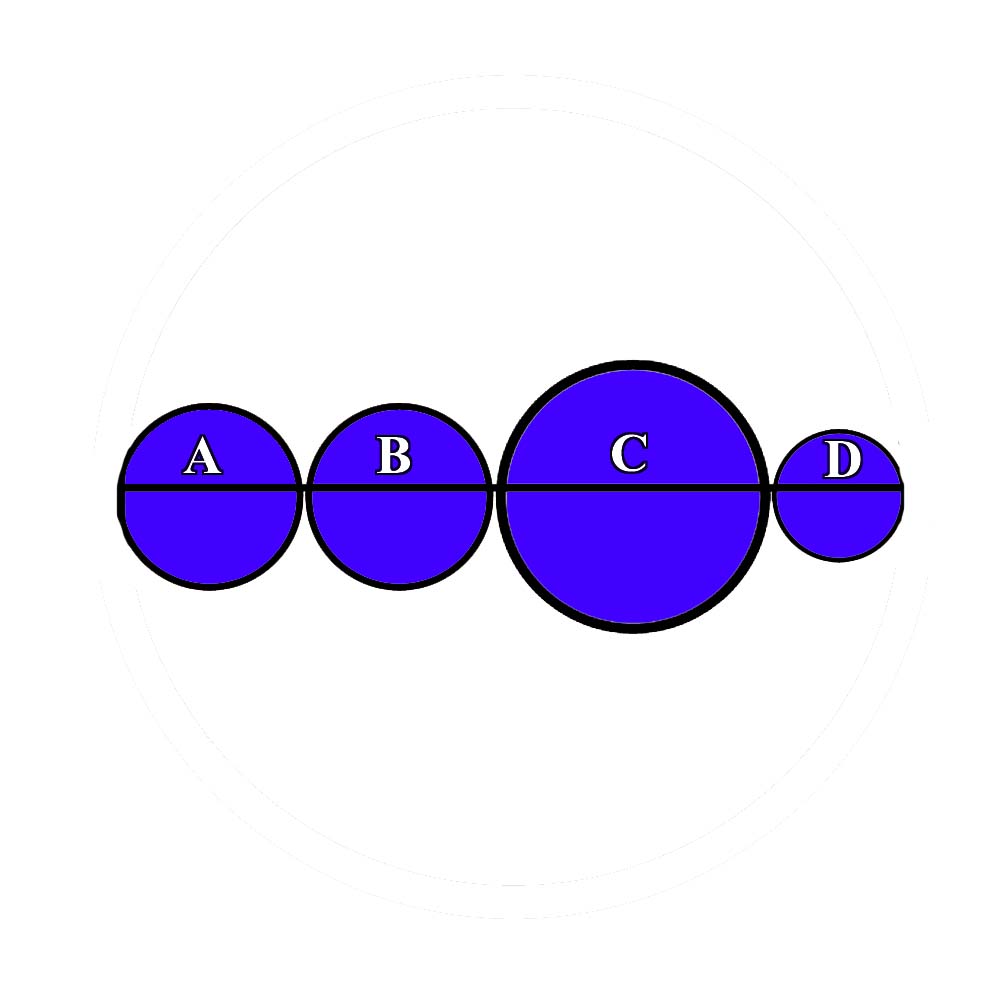 Measuring Tree Size
Limitations
Noncircular trunk
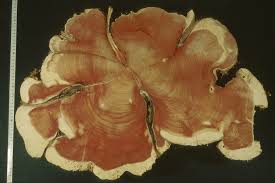 Measuring Tree Size
Limitations
Large abnormalities
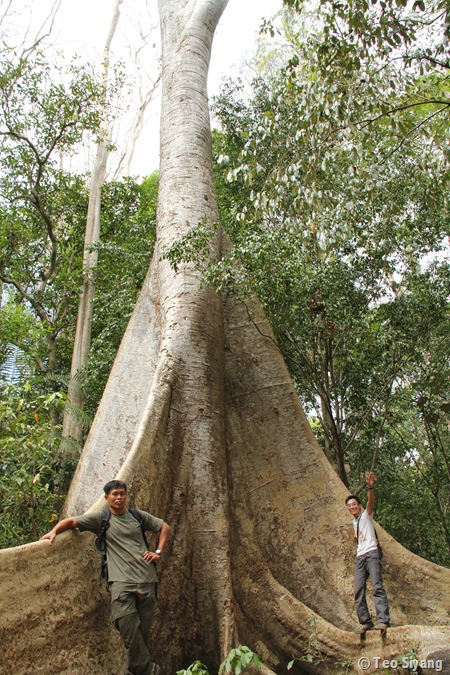 Measuring Tree Size
Limitations
Multi-Trunk vs. Shoots
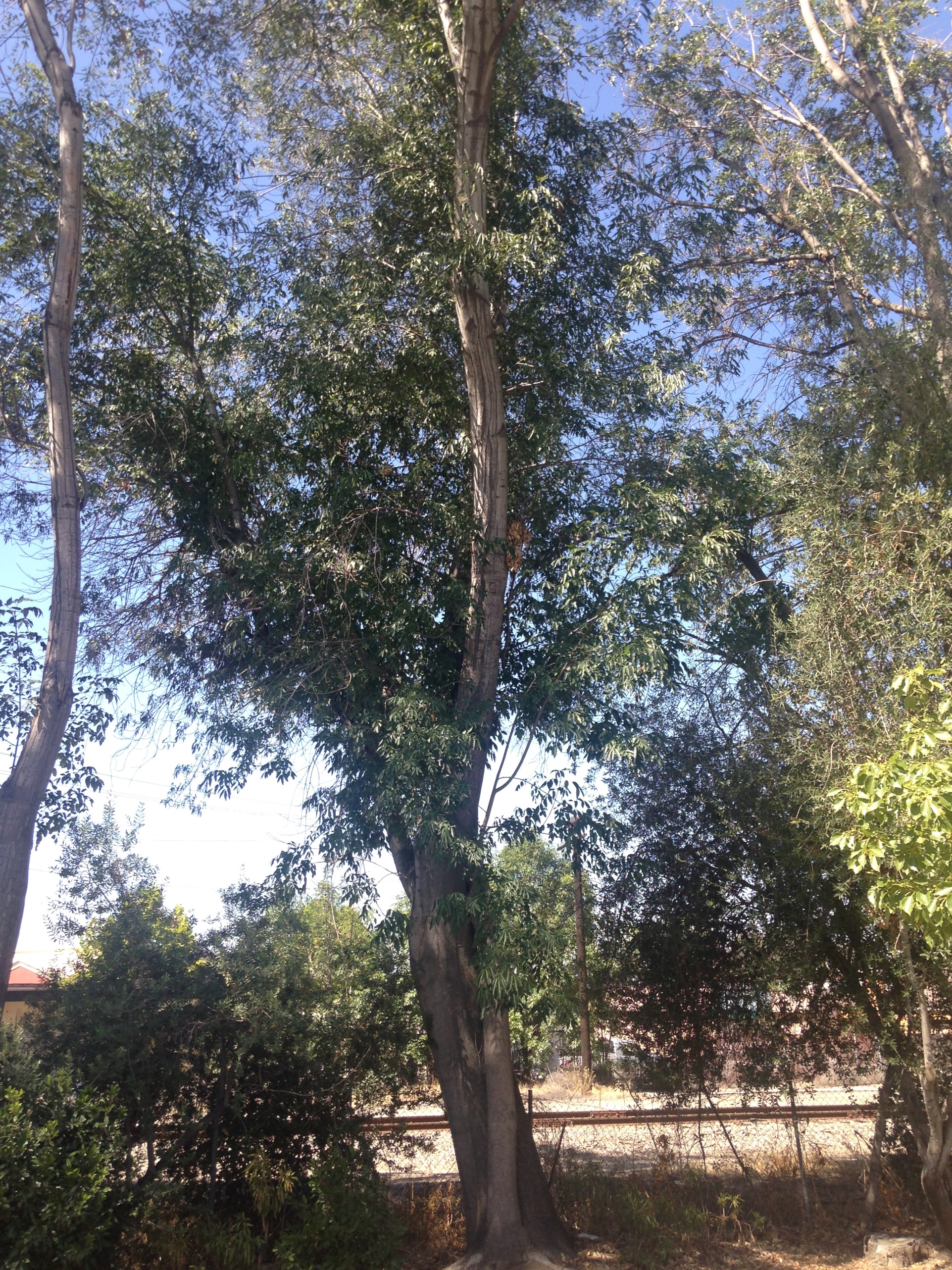 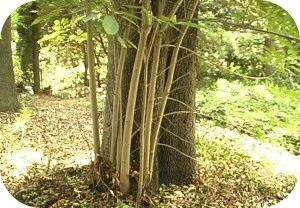 Unit Cost
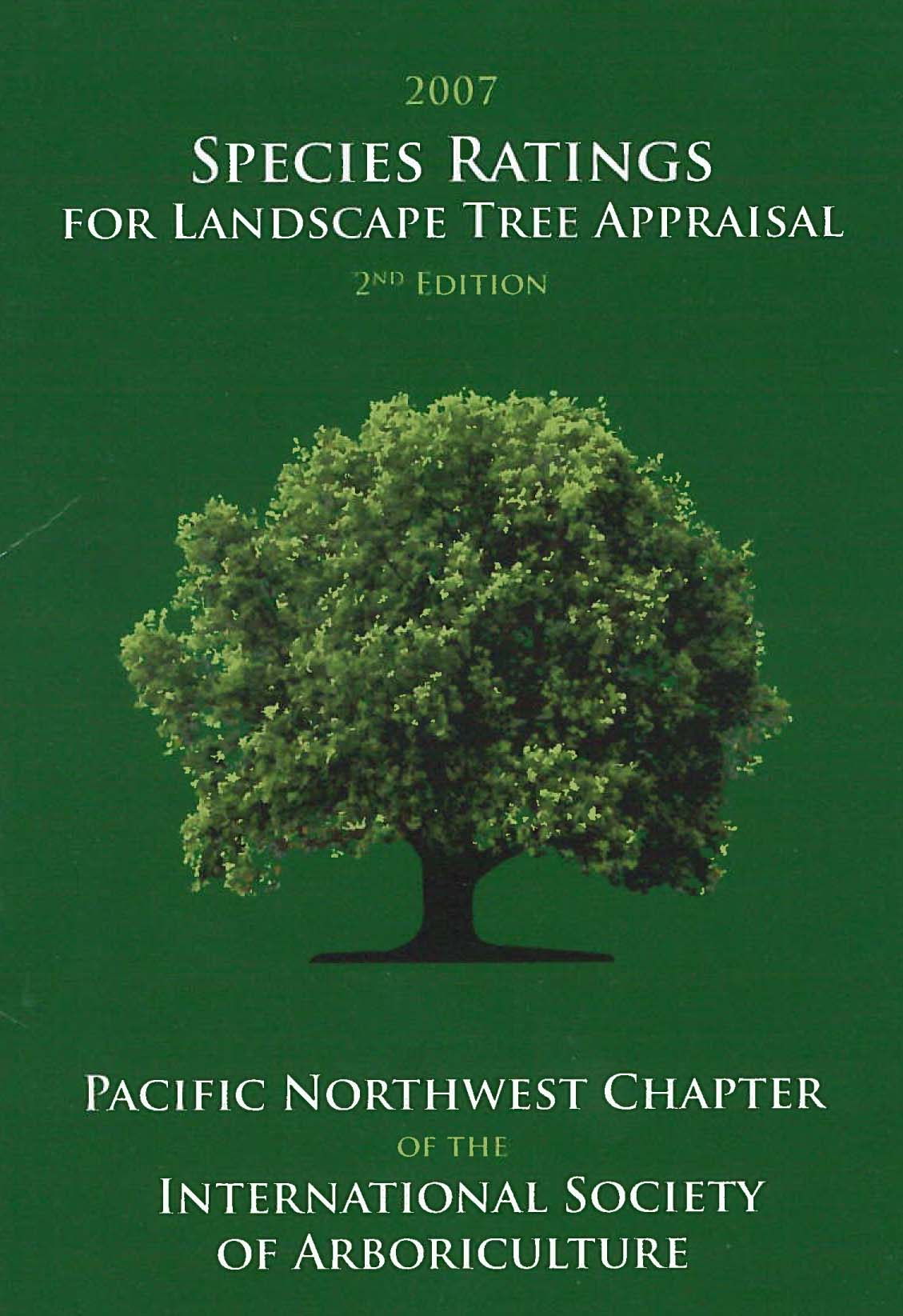 Cost per unit Trunk Area of nursery stock ($/in2)
Largest Commonly Available Nursery Tree (LCANT)
Derived from actual nursery data
Unit Cost
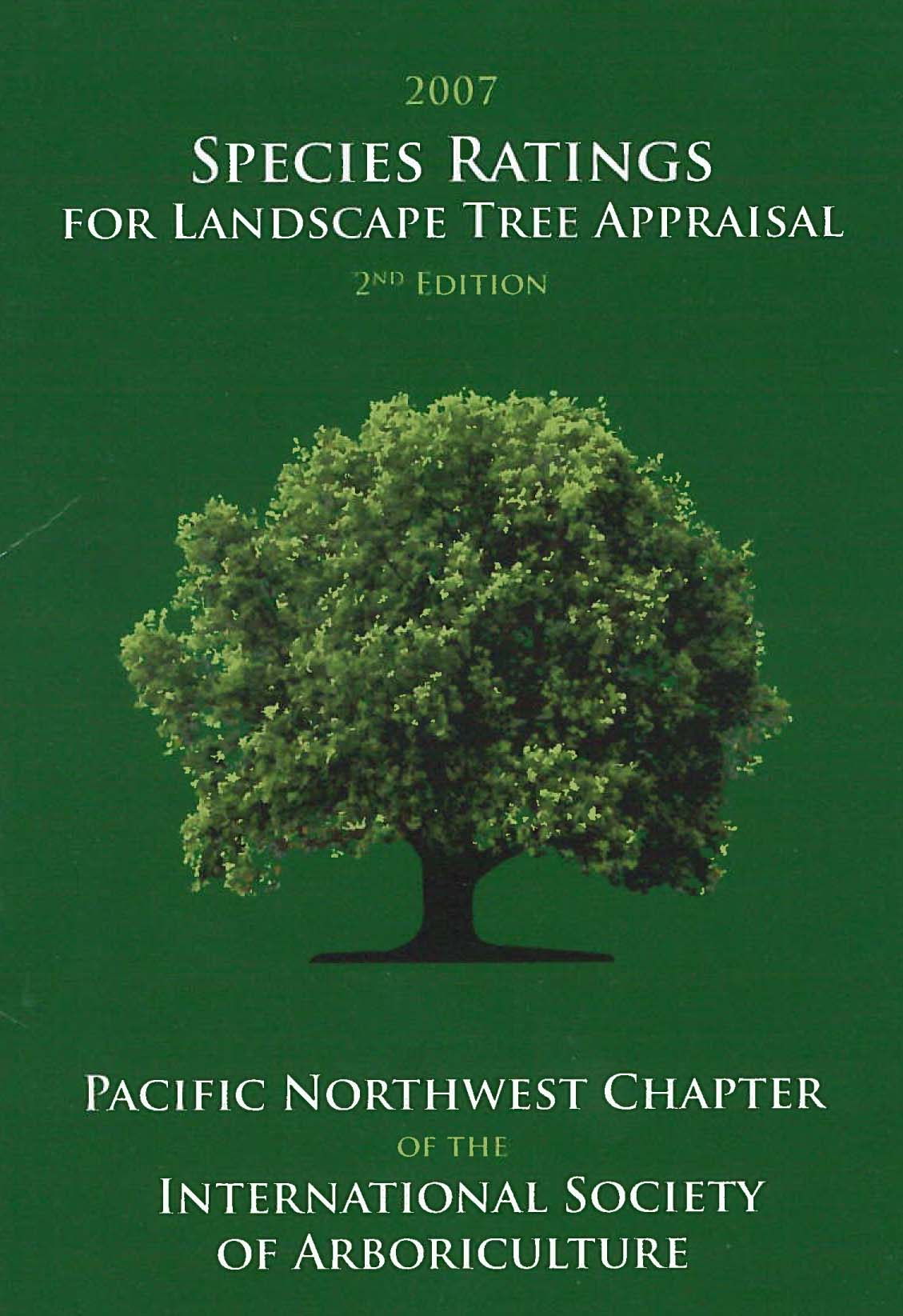 Old data (2007)
Installed cost vs. wholesale cost
LCATT vs. LCANT
Unit Cost
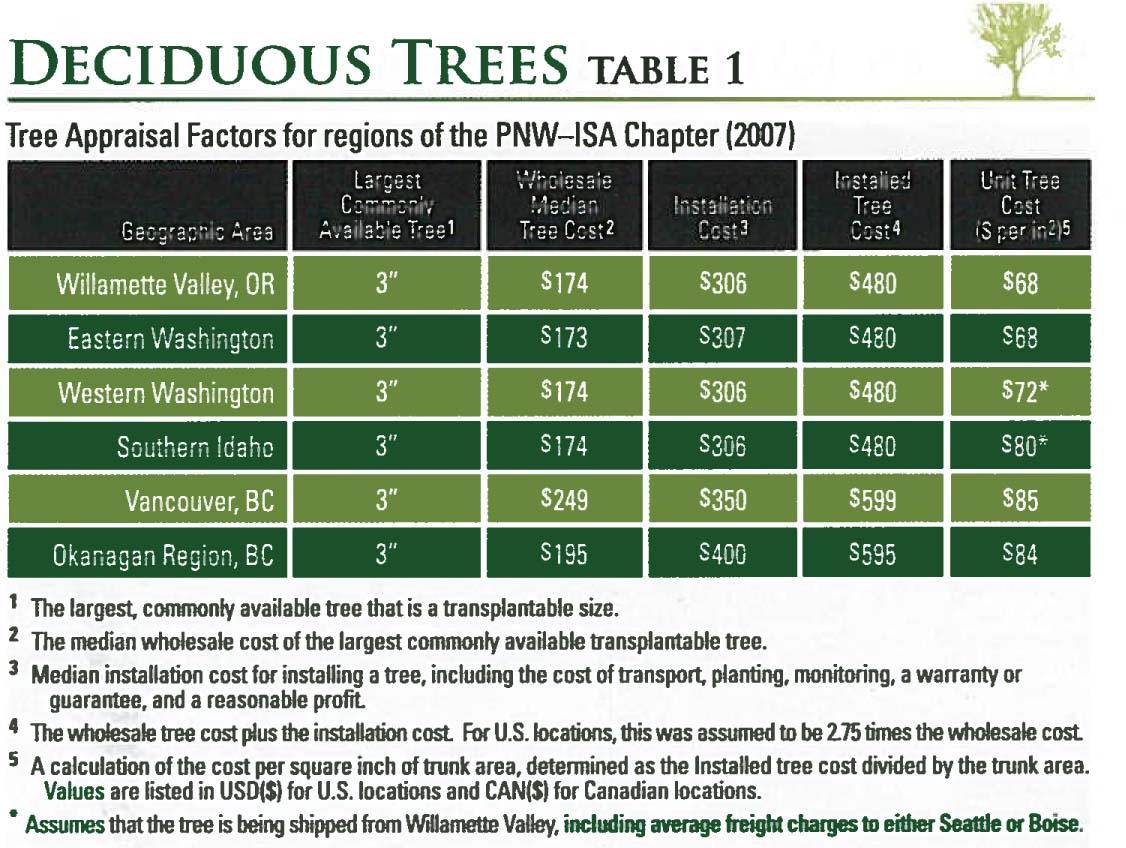 Unit Cost
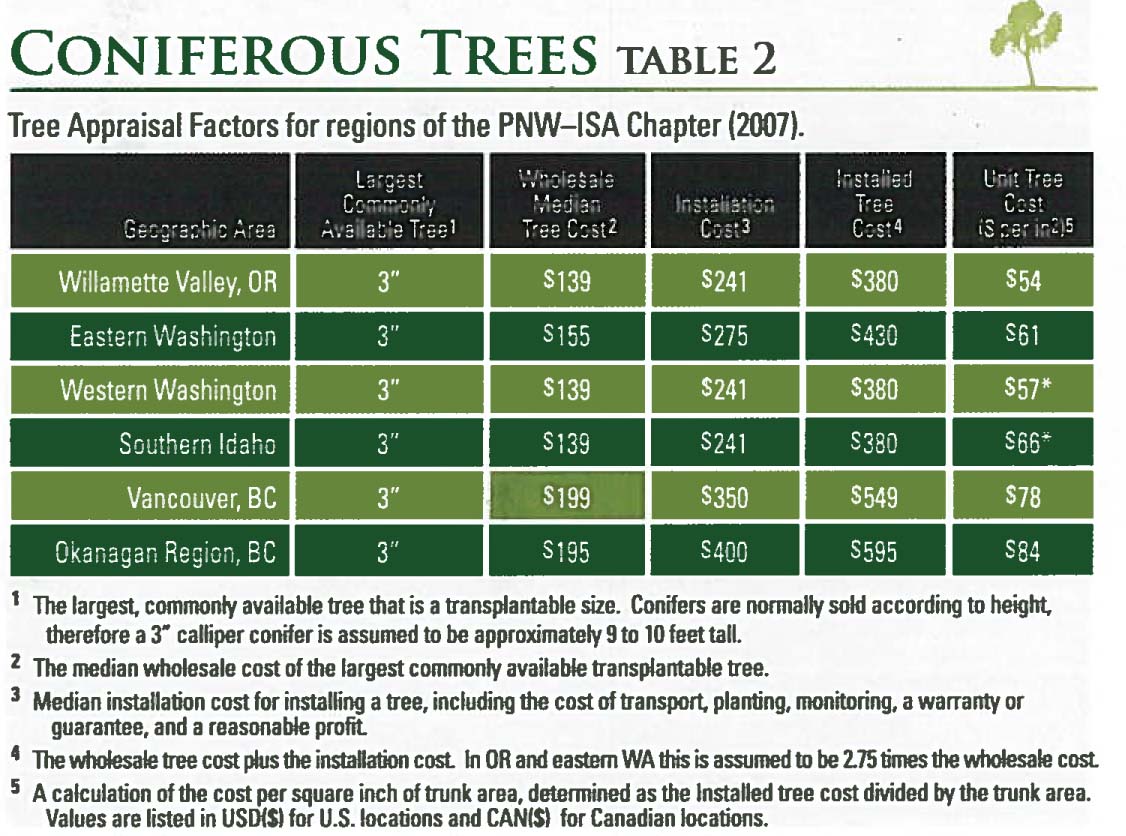 Unit Cost DIY
Contact nurseries
Gather data on prices of LCANT
Gather data on DBH (or cross sectional area)
Calculate the median cost
Calculate the unit cost
Basic Cost
“Notionally Ideal Tree”
Simplified Calculation
Trunk Area  x  Unit Cost
Installation cost added later
No Adjusted Trunk Area (ATA)
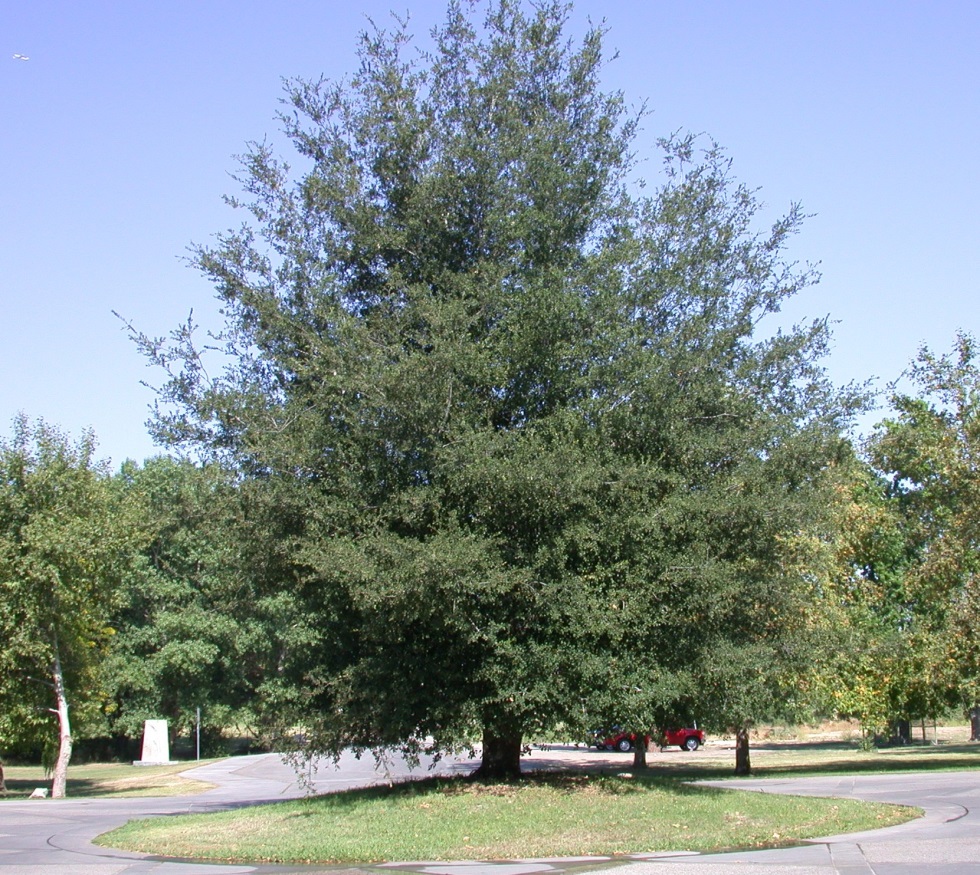 Depreciation Factors
Depreciation
Fixed Assets lose value over time
Physical Wear and Tear
Functional Obsolescence
Economic Obsolescence
Curable vs. Incurable
Straight-Line Depreciation
Constant loss of value over time
Not Appropriate for trees
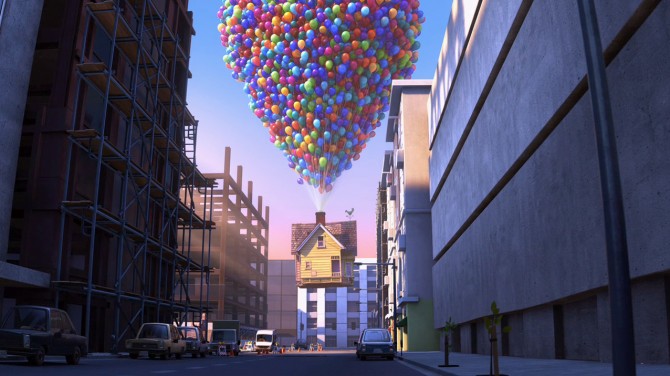 Depreciation Factors
Reduce Basic Cost to account for loss of value
Condition Rating
Functional Limitations Rating
External Limitations Rating
Value range from 0-100%
Depreciation Factors
Changes for 10th edition
No species rating
No location rating
Species, location, and ATA incorporated into functional and external limitations ratings
Condition
Health
Structure
Form
Excellent	81%-100%
Good	61%-80%
Fair		41%-60%
Poor		21%-40%
Very Poor	6%-20%
Dead	0%-5%
Condition
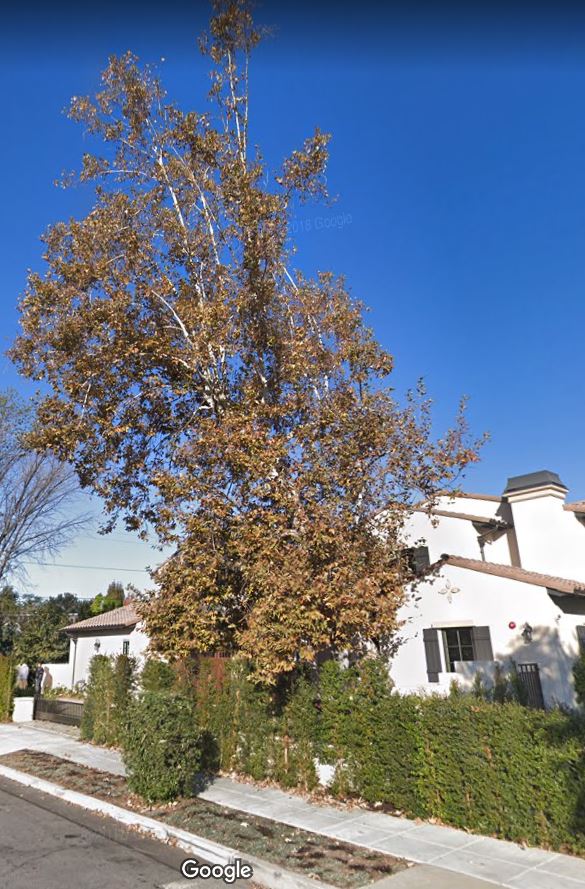 Health
Structure
Form
Excellent	81%-100%
Good		61%-80%
Fair		41%-60%
Poor		21%-40%
Very Poor	6%-20%
Dead		0%-5%
Condition
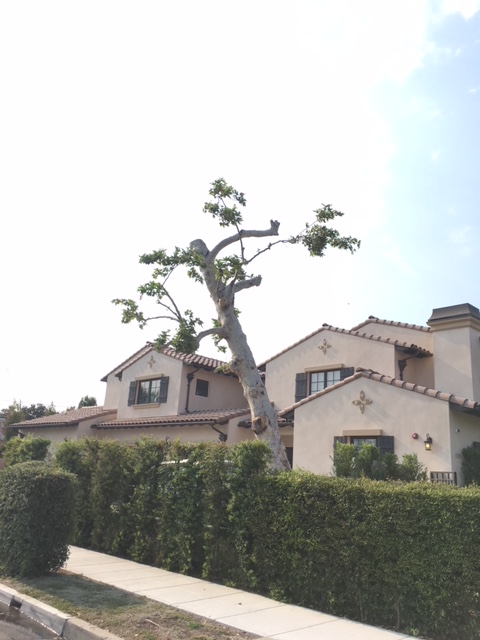 Health
Structure
Form
Excellent	81%-100%
Good		61%-80%
Fair		41%-60%
Poor		21%-40%
Very Poor	6%-20%
Dead		0%-5%
Condition
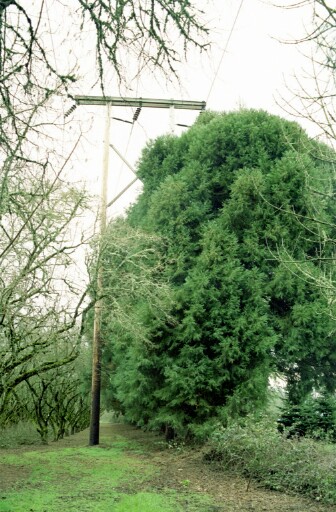 Health
Structure
Form
Excellent	81%-100%
Good		61%-80%
Fair		41%-60%
Poor		21%-40%
Very Poor	6%-20%
Dead		0%-5%
Condition
Health
Structure
Form
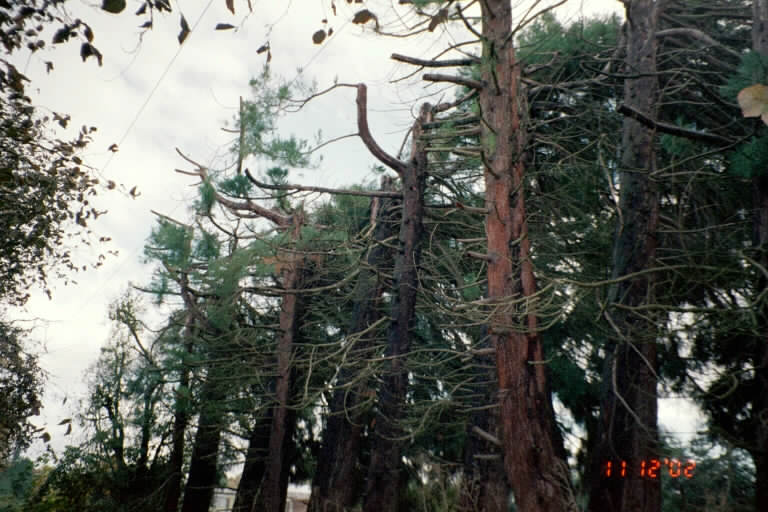 Excellent	81%-100%
Good		61%-80%
Fair		41%-60%
Poor		21%-40%
Very Poor	6%-20%
Dead		0%-5%
Condition
Combining Health Structure, and Form
Lowest Rating
Mean Value
Weighted Average
Intuitive
Functional Limitations
Interaction of species and site
How effective it is at performing its function
Functional Limitations
Allergenic properties
Light/glare shield
Shade and cooling
Safety barrier
Wind control
Traffic control
Erosion control
Cleanliness of flowers, leaves, and fruit
Functional Limitations
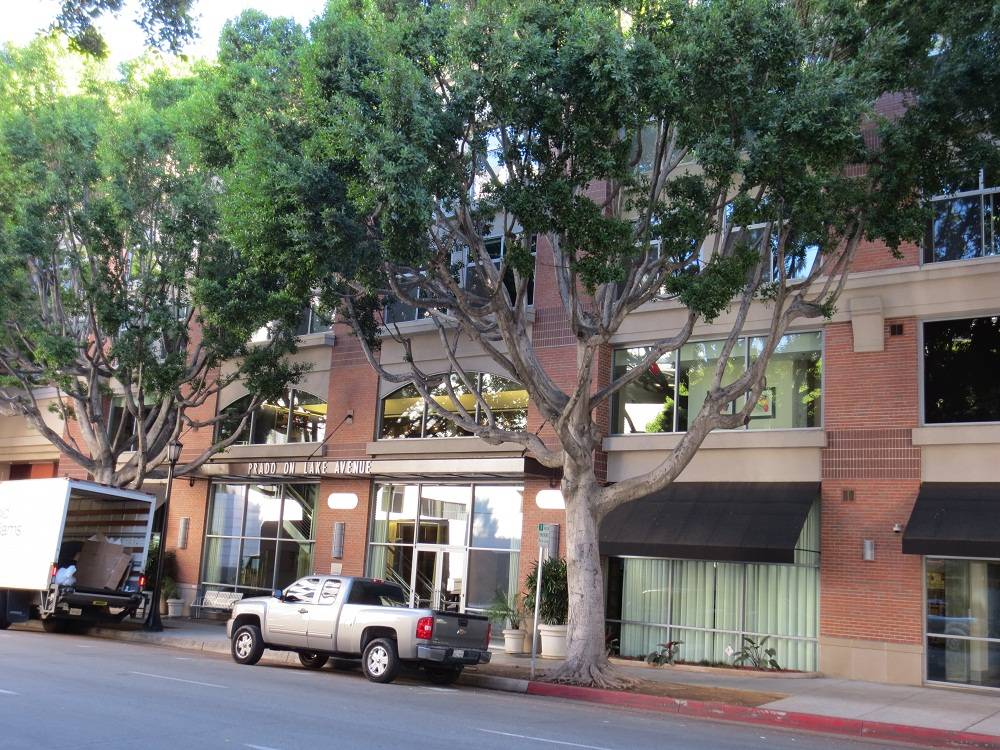 Functional Limitations
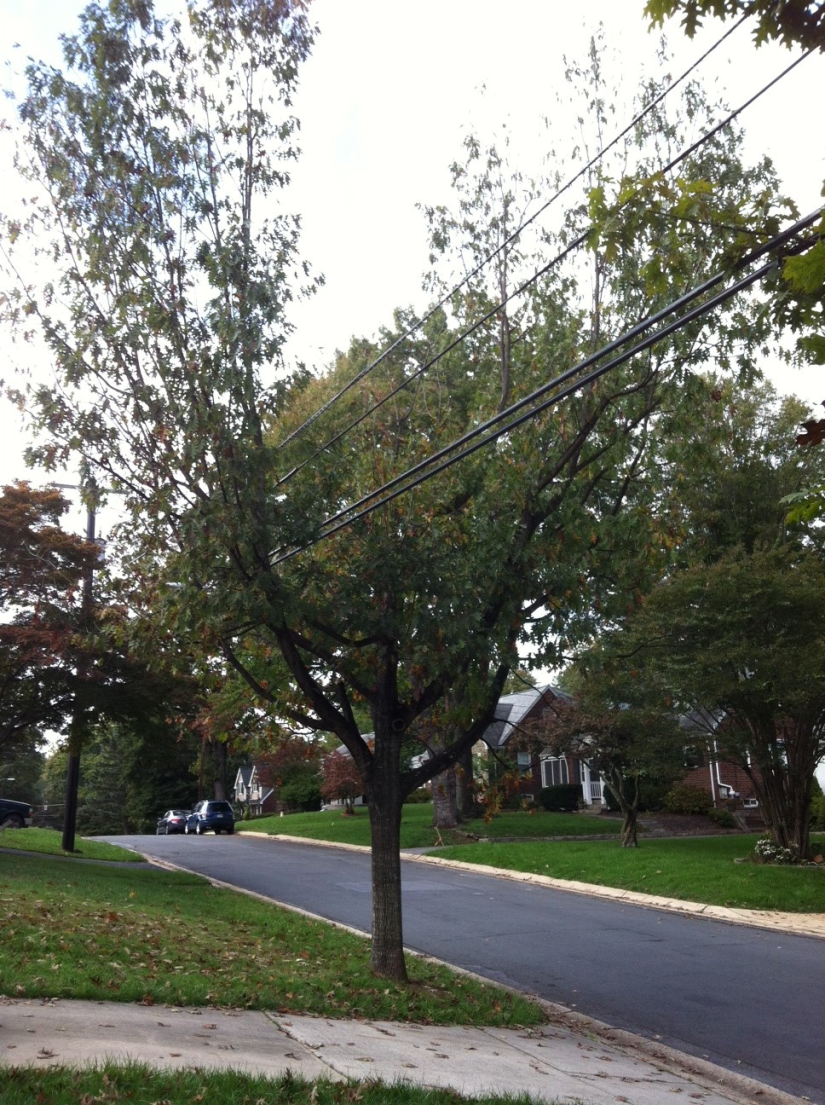 Functional Limitations
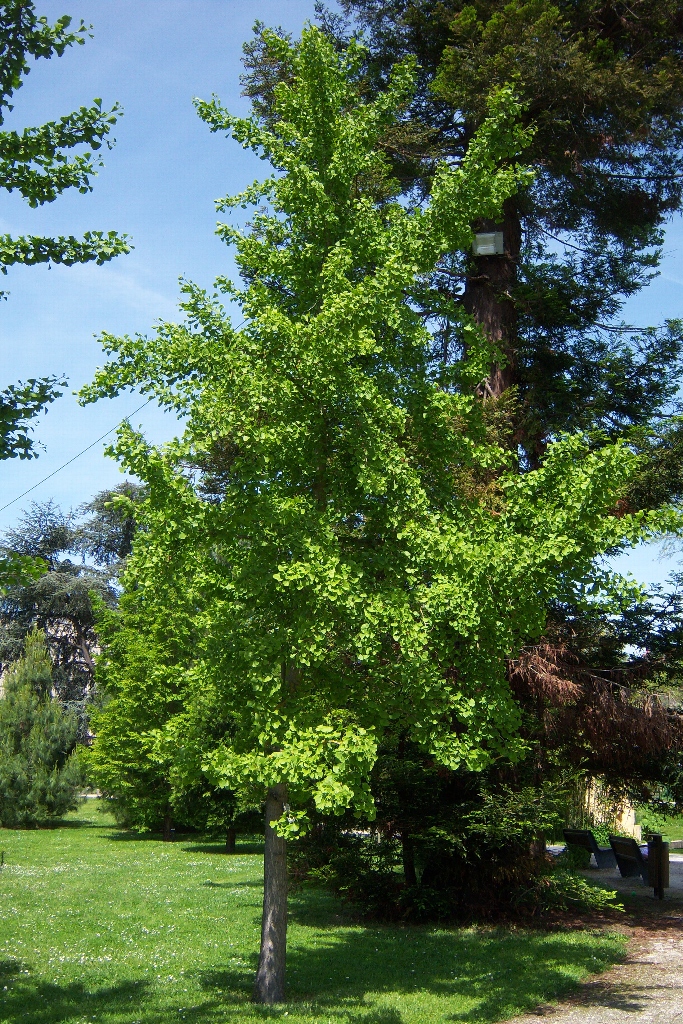 Functional Limitations
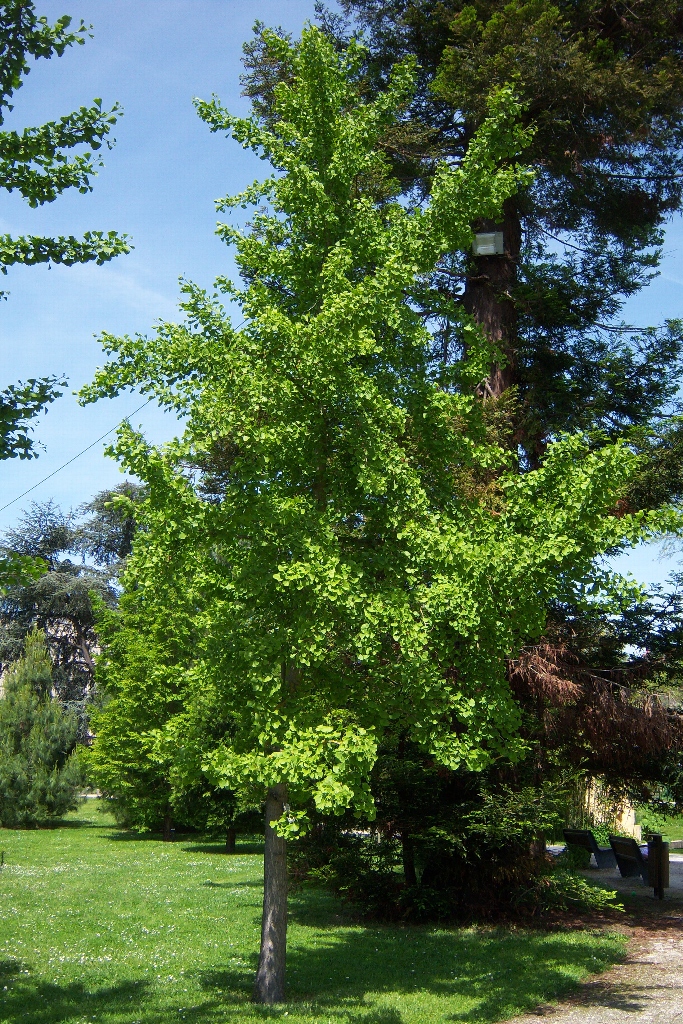 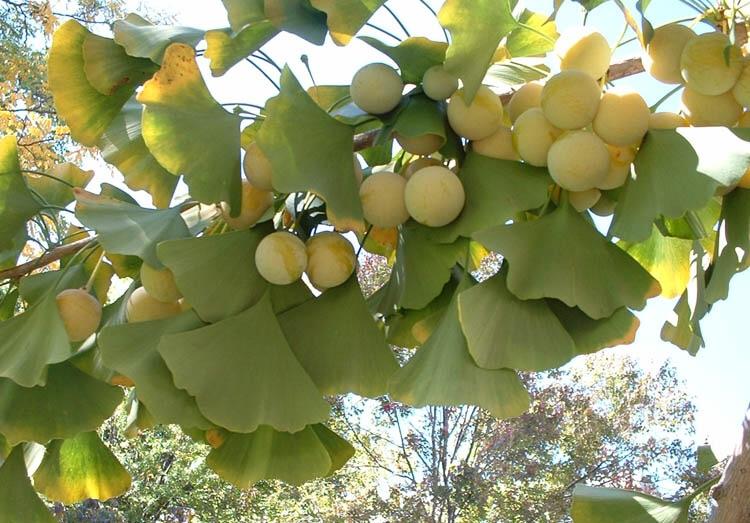 External Limitations
Factors outside of the property
Out of control of property owner
Affect plant condition
External Limitations
View Ordinances or CCRs
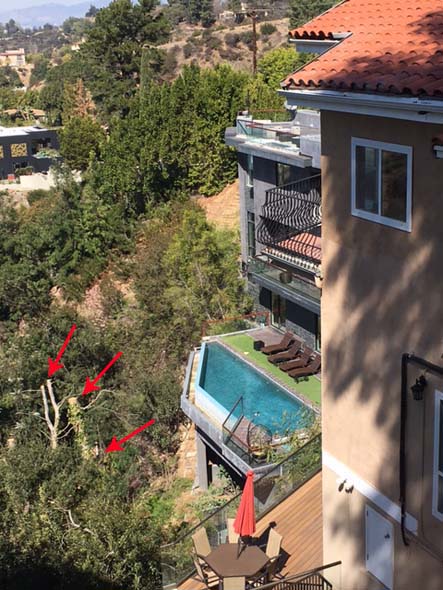 External Limitations
View Ordinances or CCRs
Water use restrictions
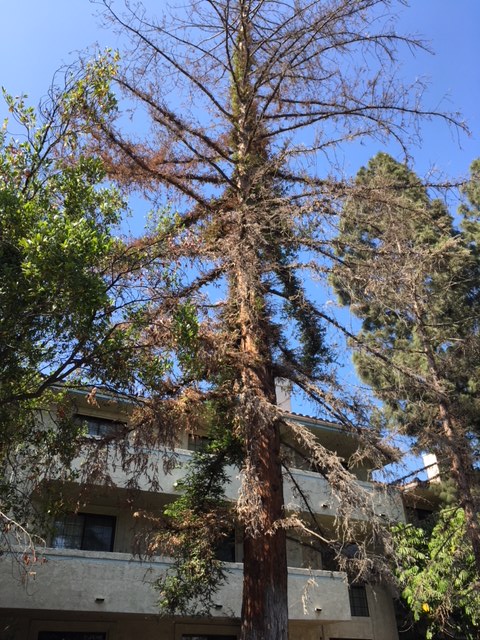 External Limitations
View Ordinances or CCRs
Water use restrictions
Presence of Serious Pests
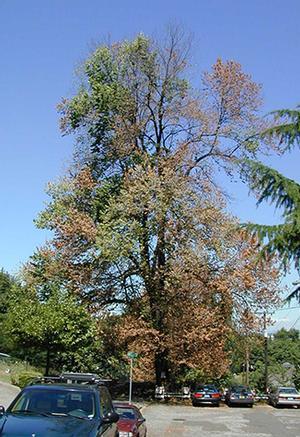 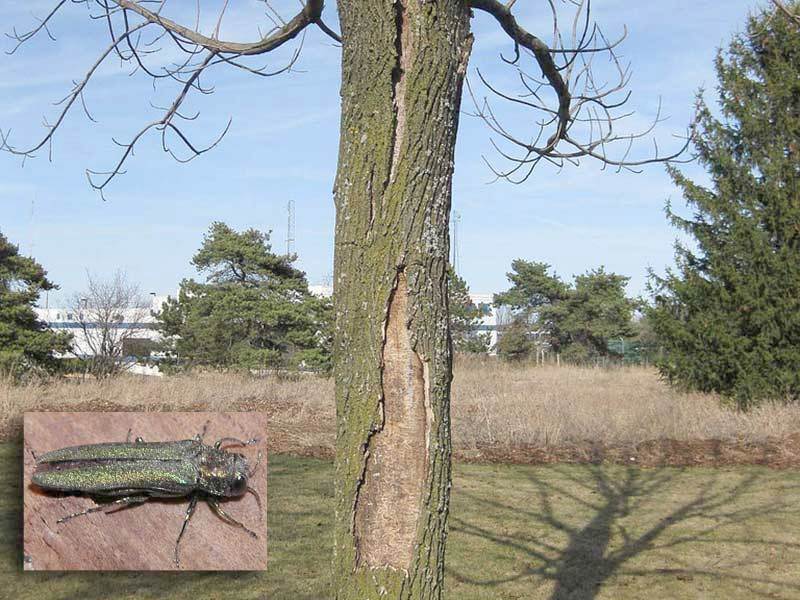 Final Calculation
Basic Cost x
Condition Rating  x
Functional Limitations Rating  x
External Limitations Rating 
                                      =    Depreciated Cost
Final Calculation
Additional Costs
Installation
Stump Removal
Post-Planting Monitoring
Collateral Repairs
Final Calculation
Rounding
2-3 significant figures
Implies level of precision
$8,874.42 rounds to:
$9,000.00   one significant figure
$8,900.00   two significant figures
$8,870.00   three significant figures
$8,874.00   four significant figures
Reconciliation
Test of Reasonableness
Use multiple appraisal methods and/or approaches
Reject outliers
Support chosen method with evidence
Defensible conclusion
Classroom Practice
Tree Measurement
Where to place the tape
Case studies
Not always a “correct” answer
Classroom Practice
Where do we measure it?
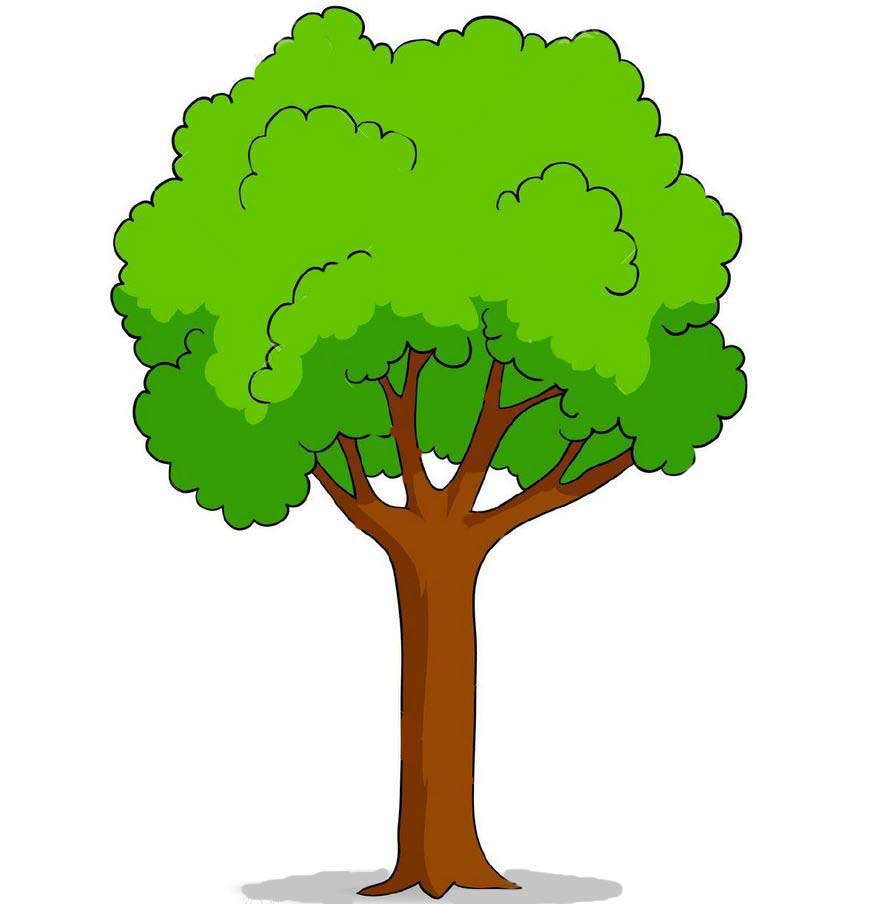 Classroom Practice
Where do we measure it?
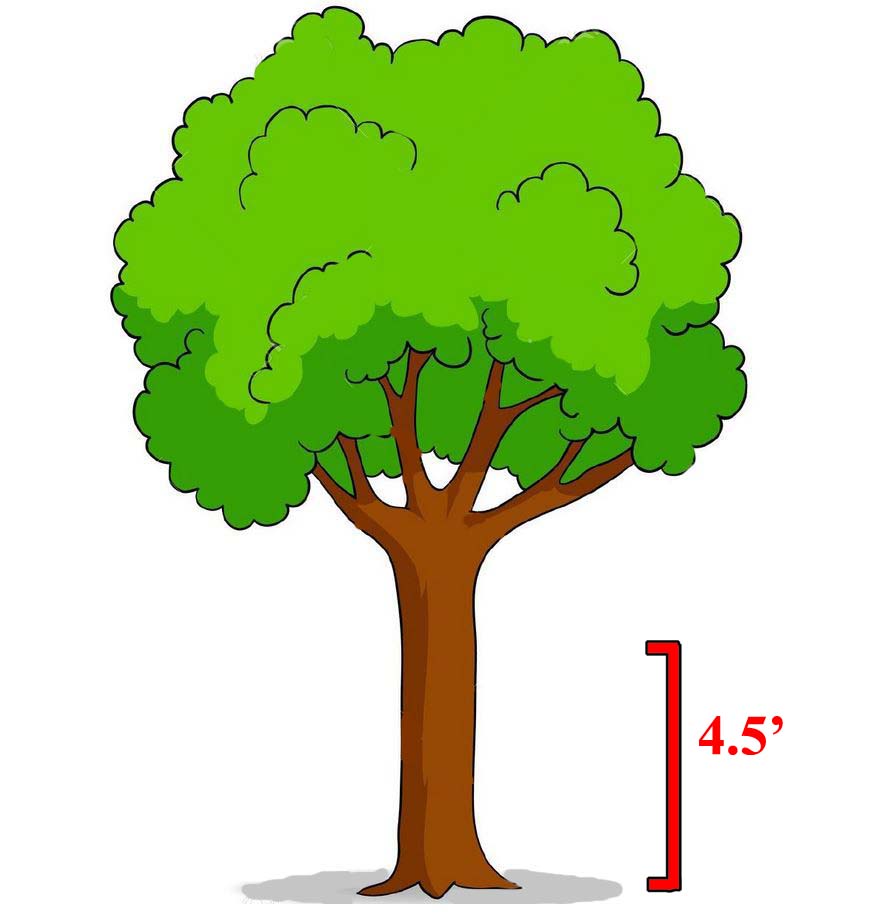 Classroom Practice
Grade lowered
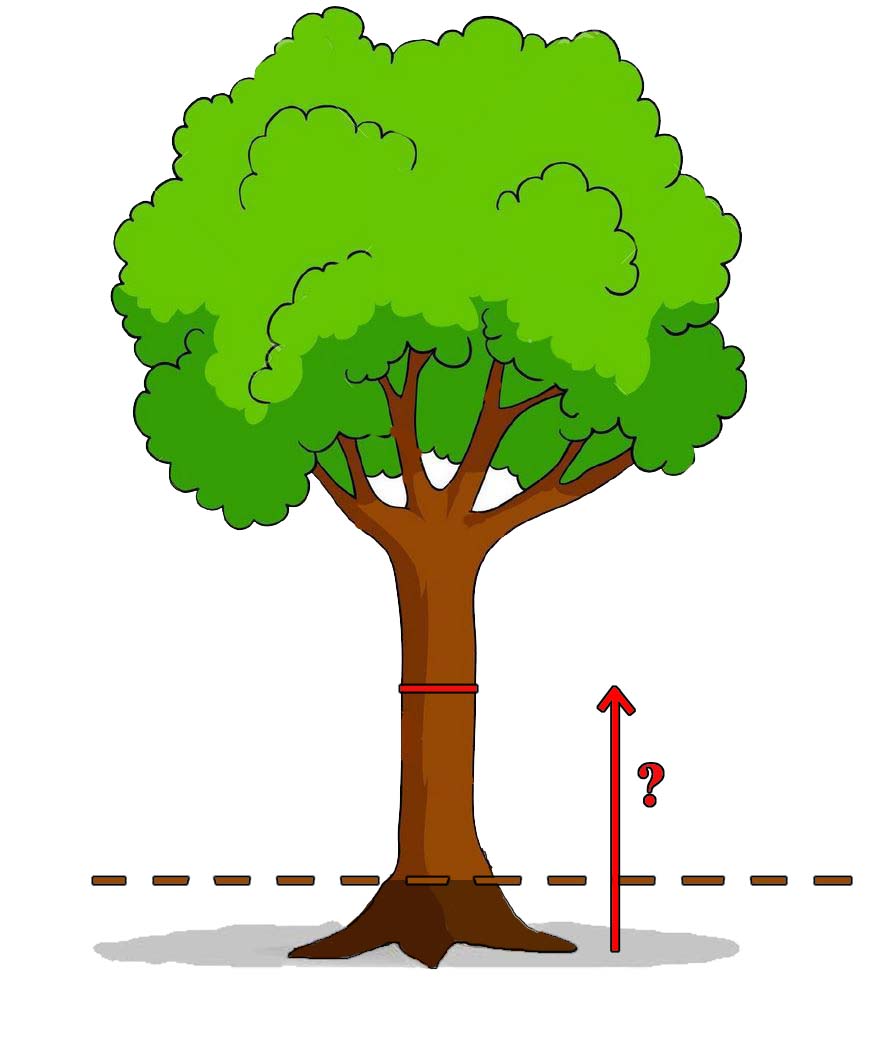 Classroom Practice
Use Natural Grade
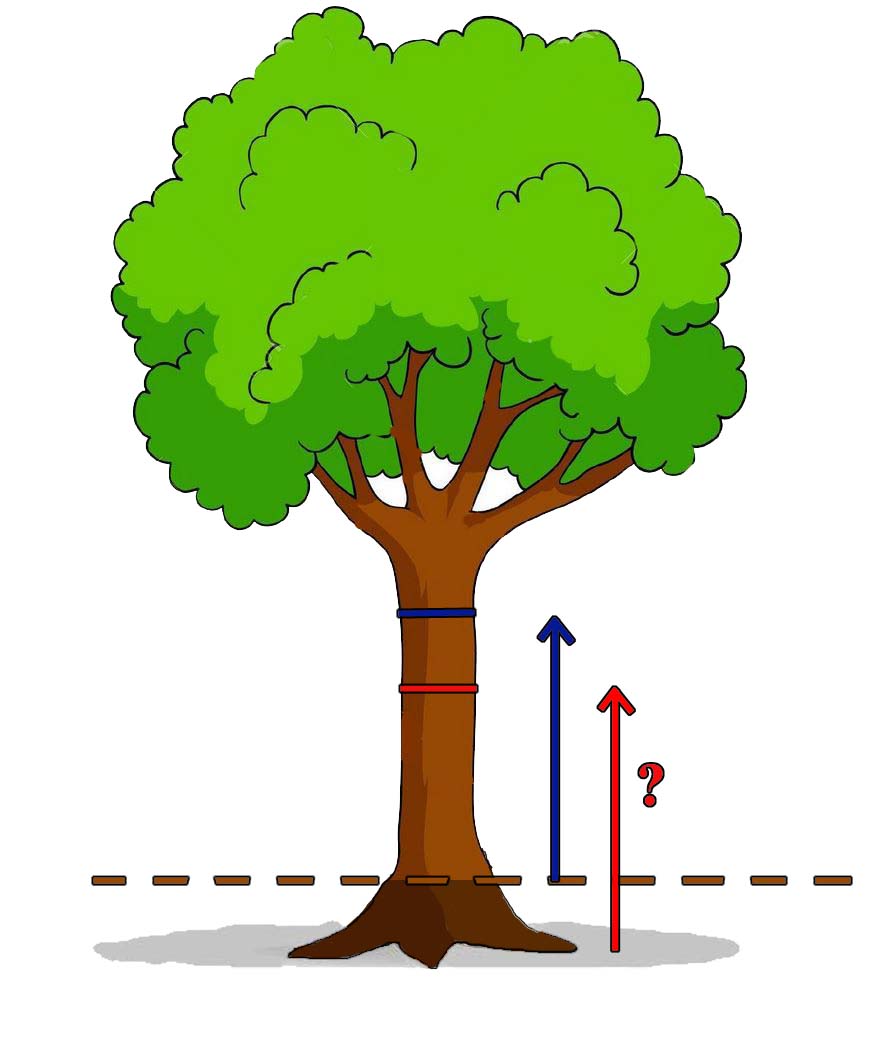 Classroom Practice
Fill soil added
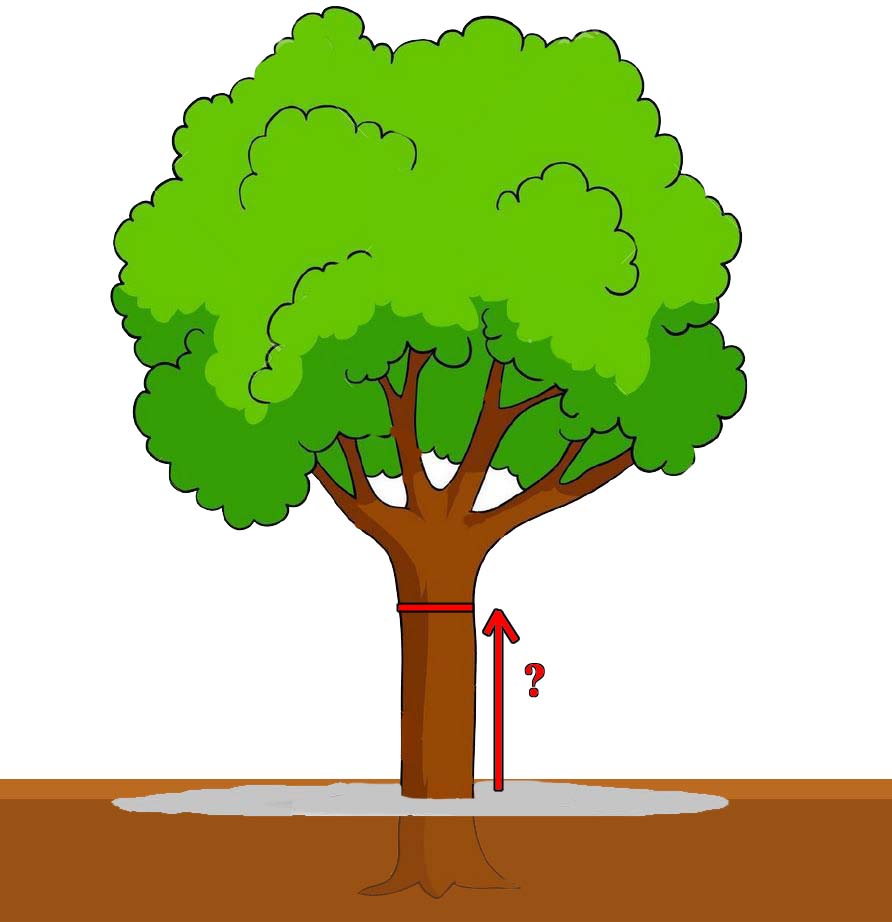 Classroom Practice
Use natural grade
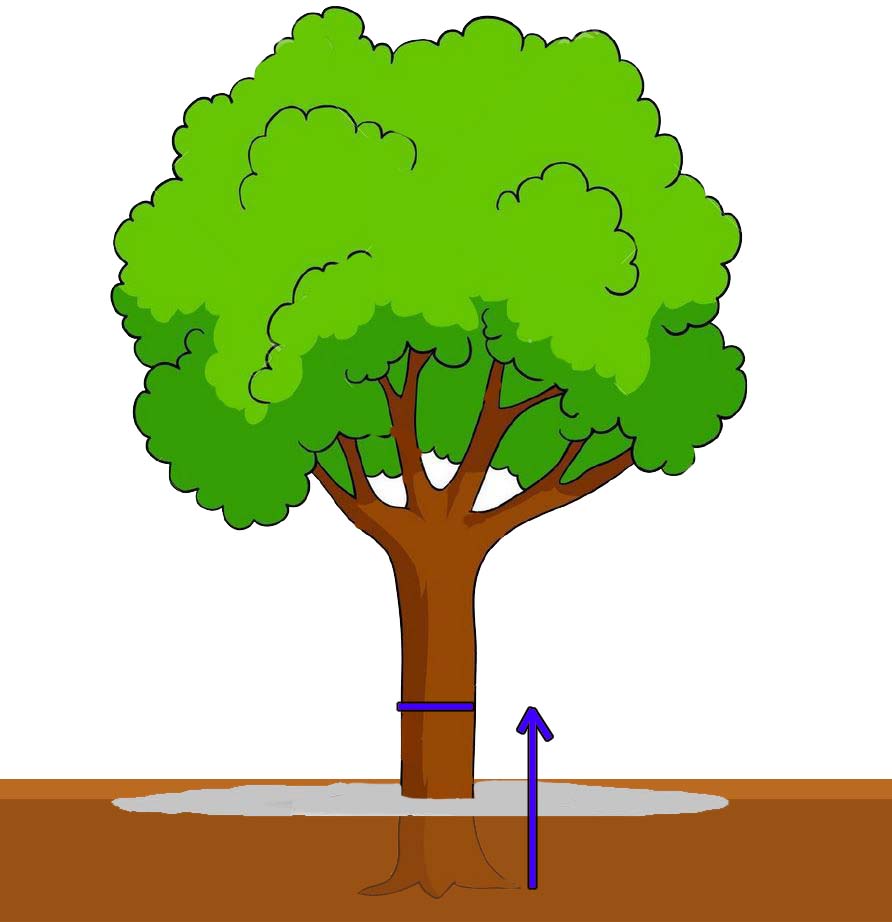 Classroom Practice
Where do we measure it?
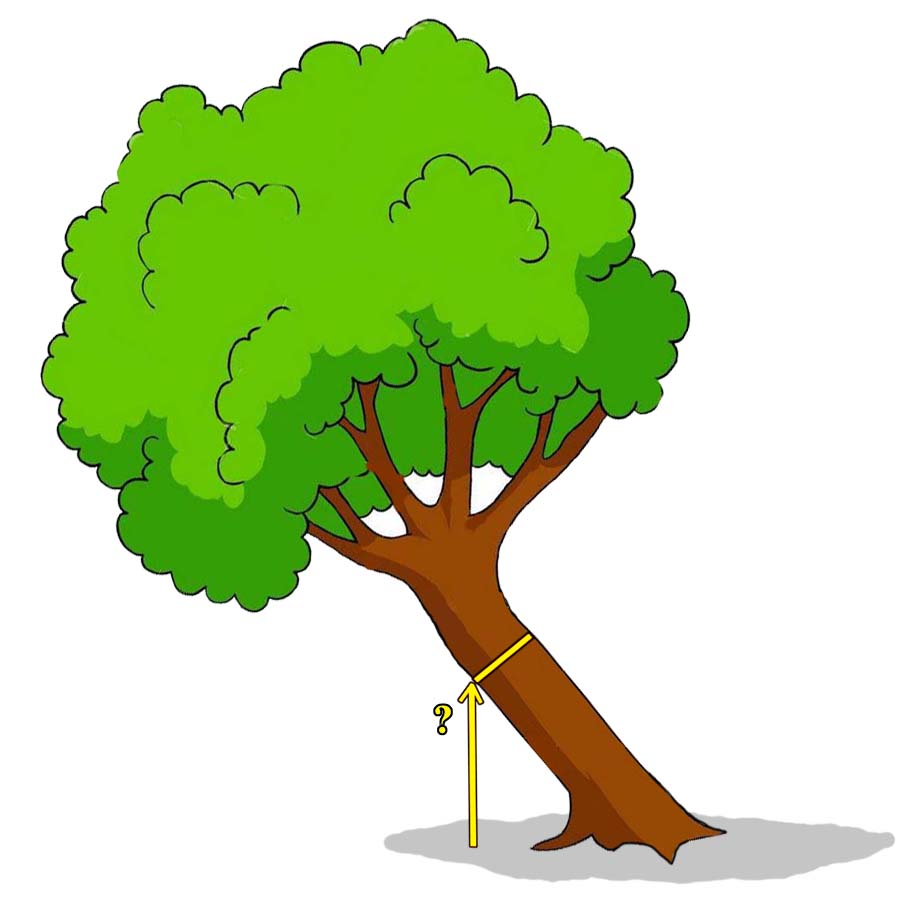 Classroom Practice
Where do we measure it?
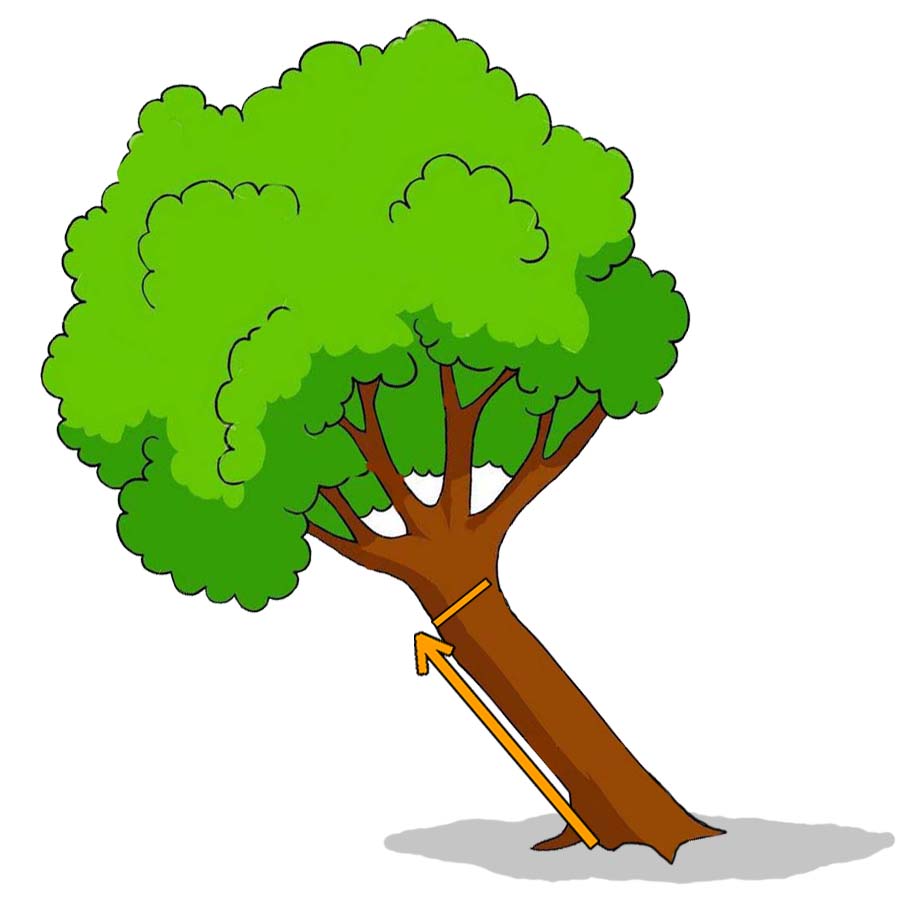 Classroom Practice
Steep slope
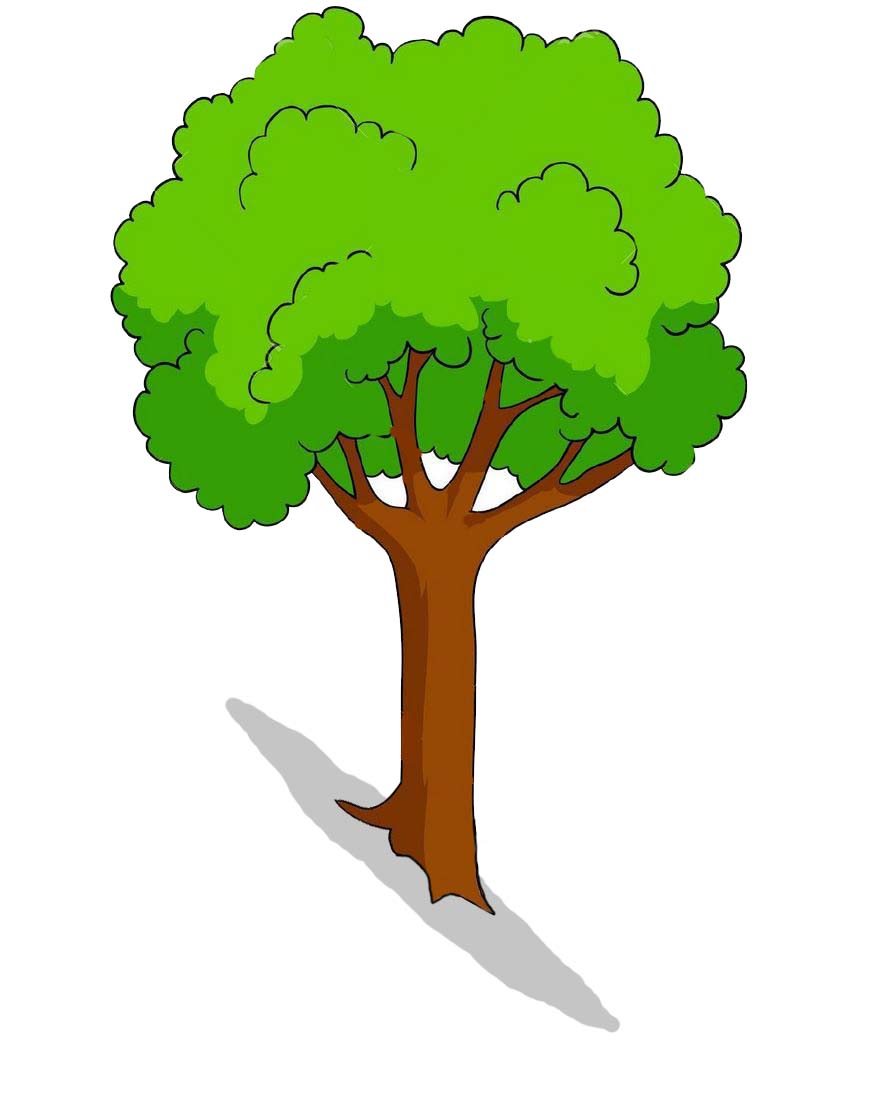 Classroom Practice
Steep Slope
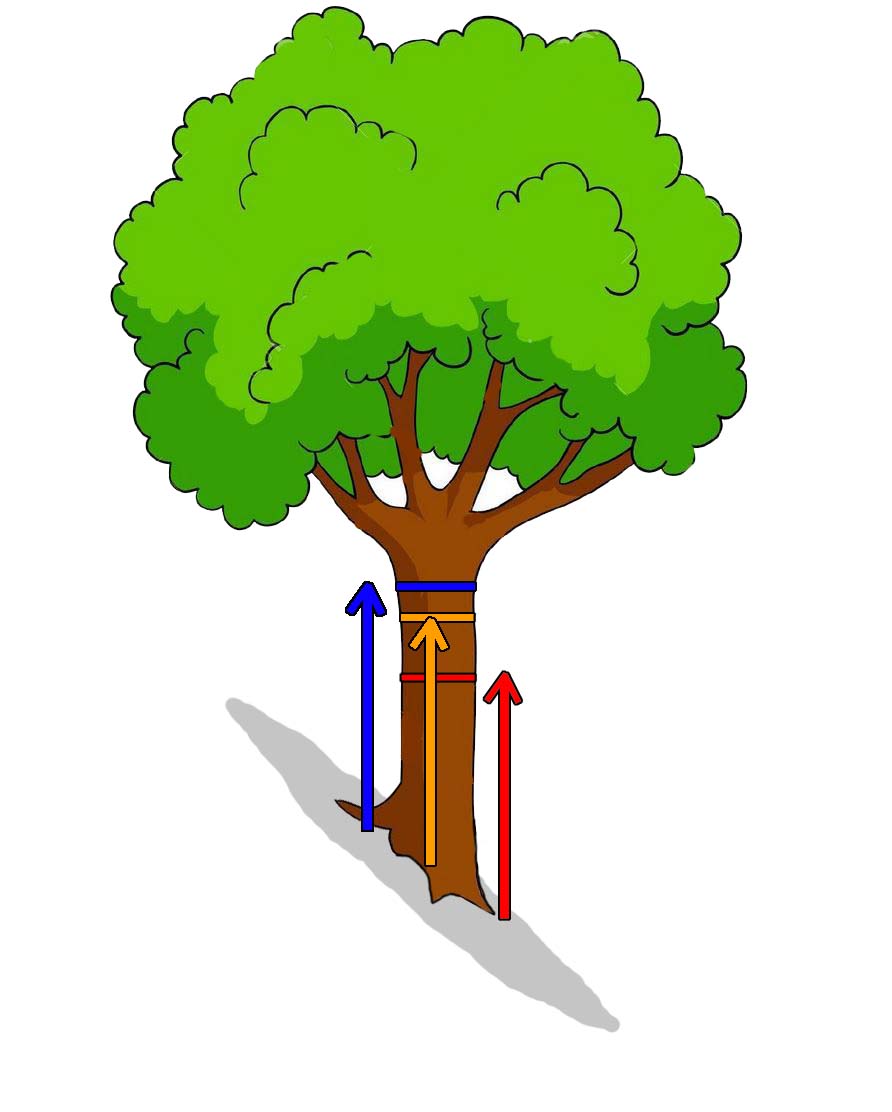 Classroom Practice
Trunk abnormality
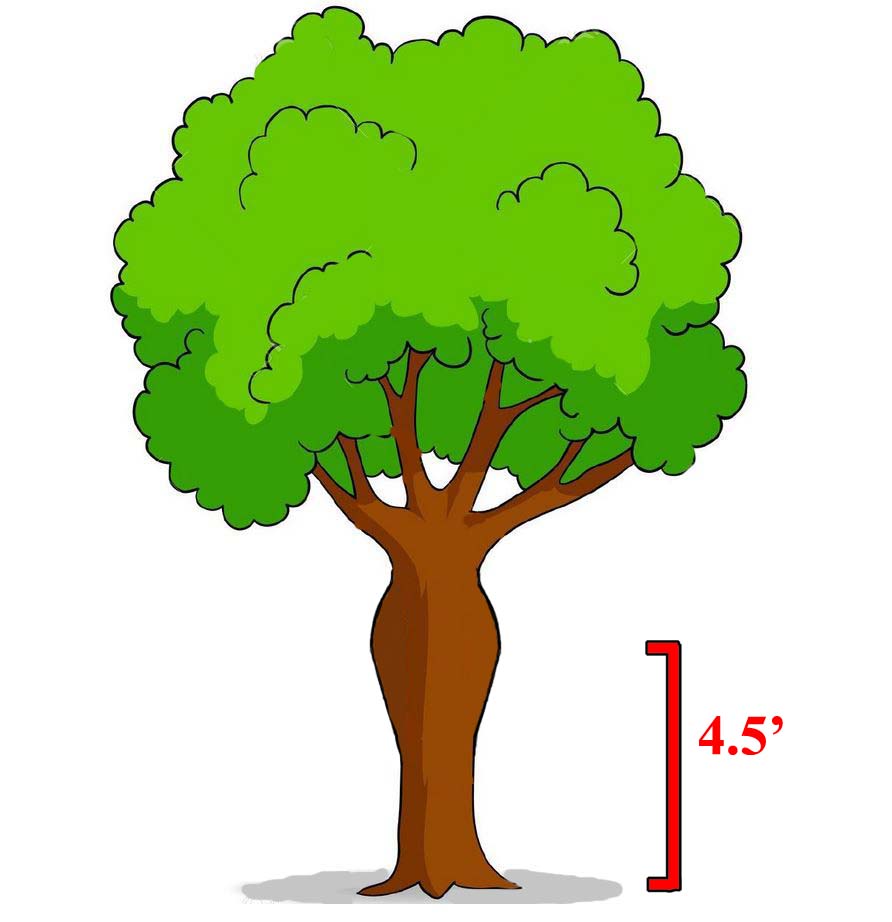 Classroom Practice
Height that “best represents the size of the tree”
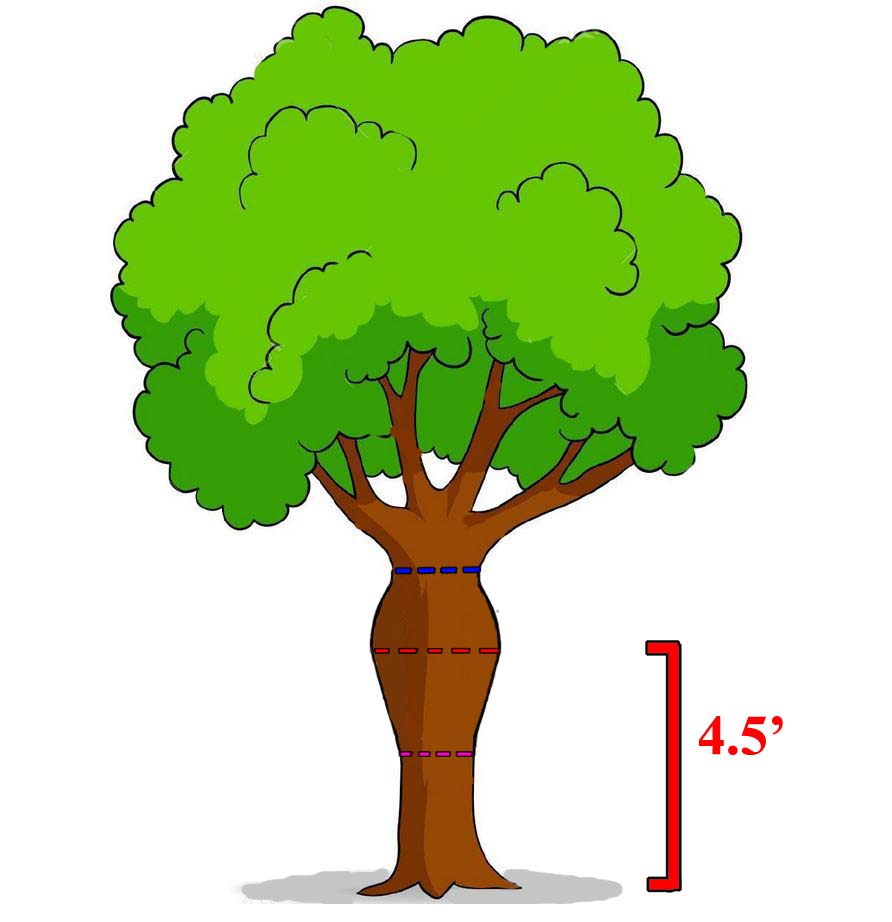 Classroom Practice
Where do we measure it?
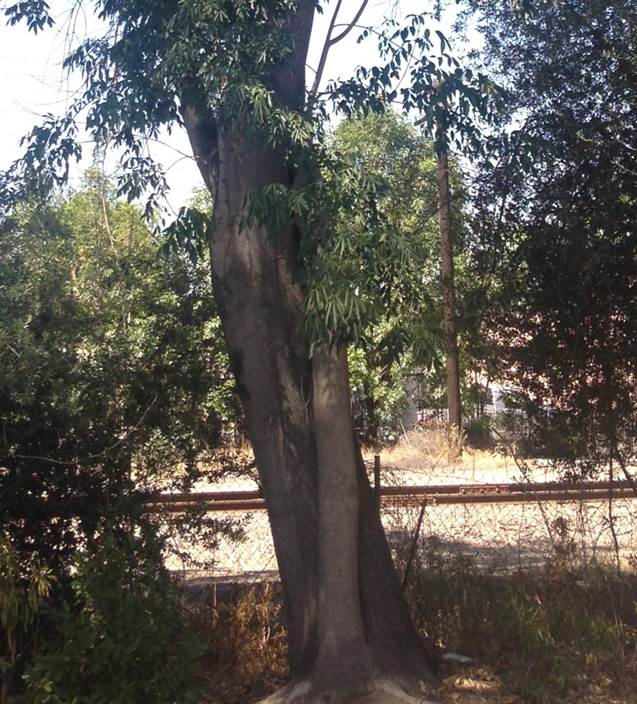 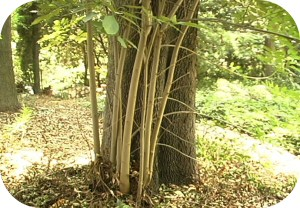 Classroom Practice
When is it a shoot?
When is it a trunk?
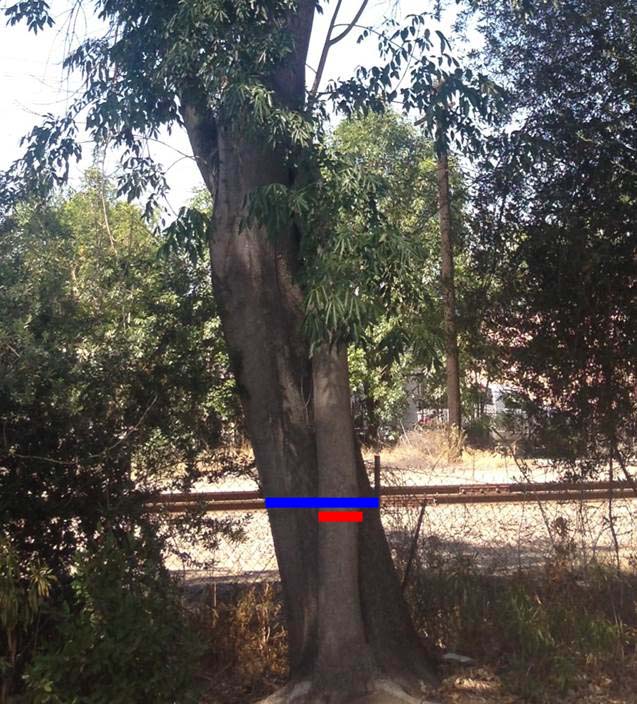 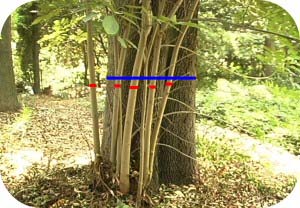 Classroom Practice
Where do we measure it?
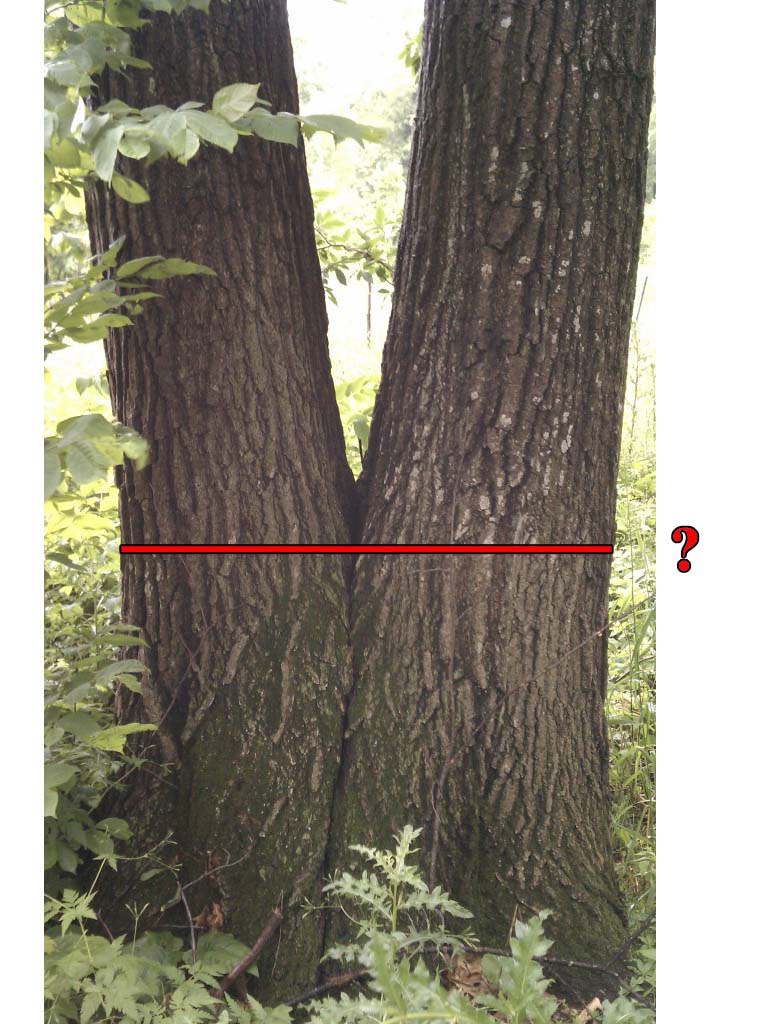 Classroom Practice
Where do we measure it?
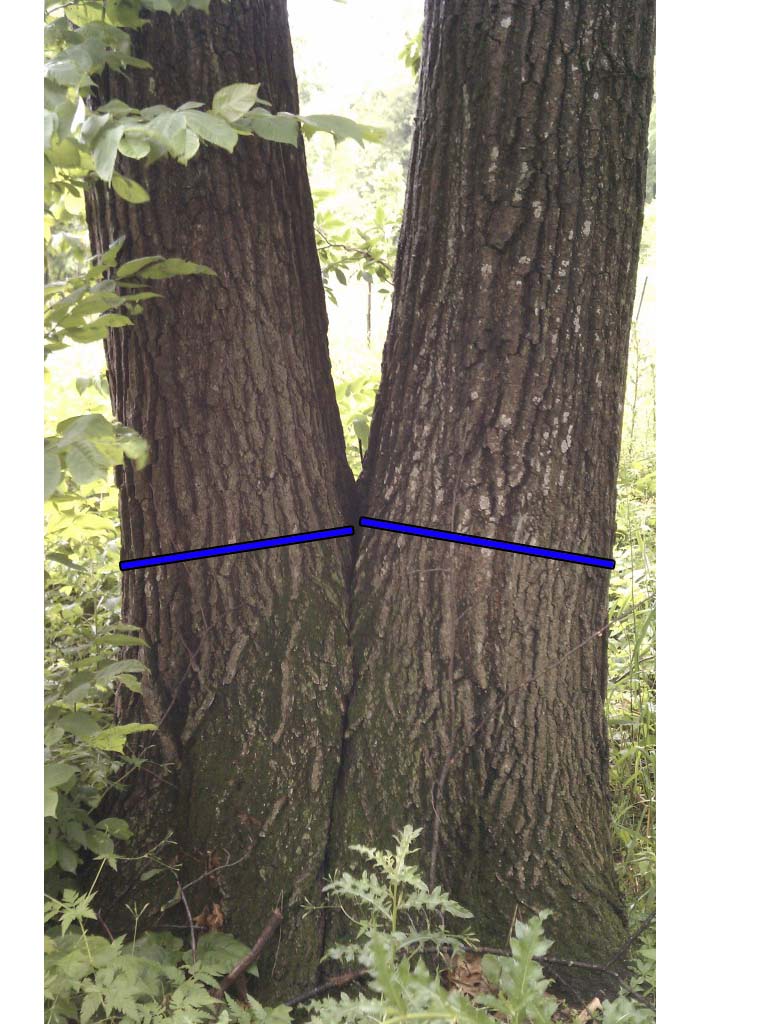 Classroom Practice
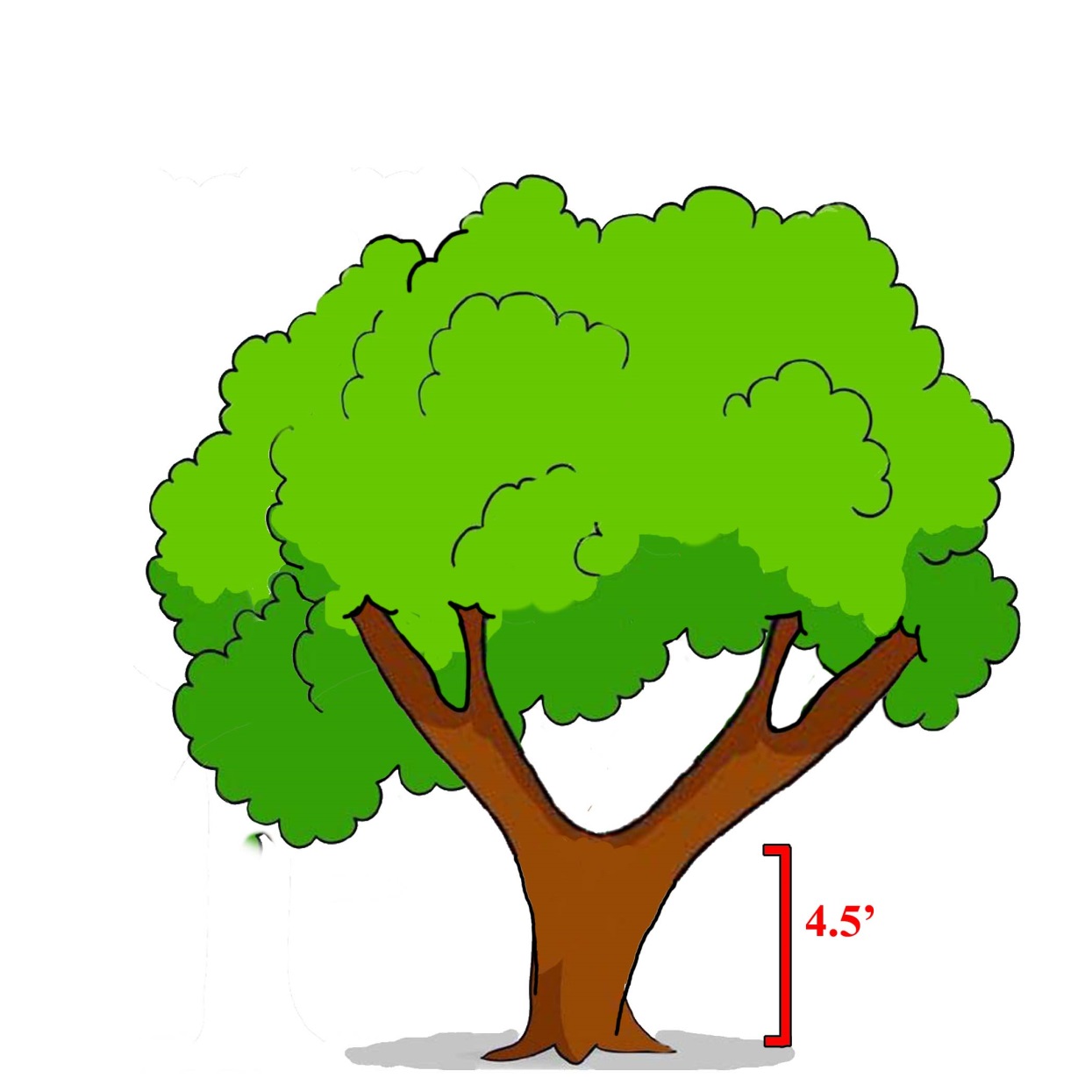 Where do we measure it?
Classroom Practice
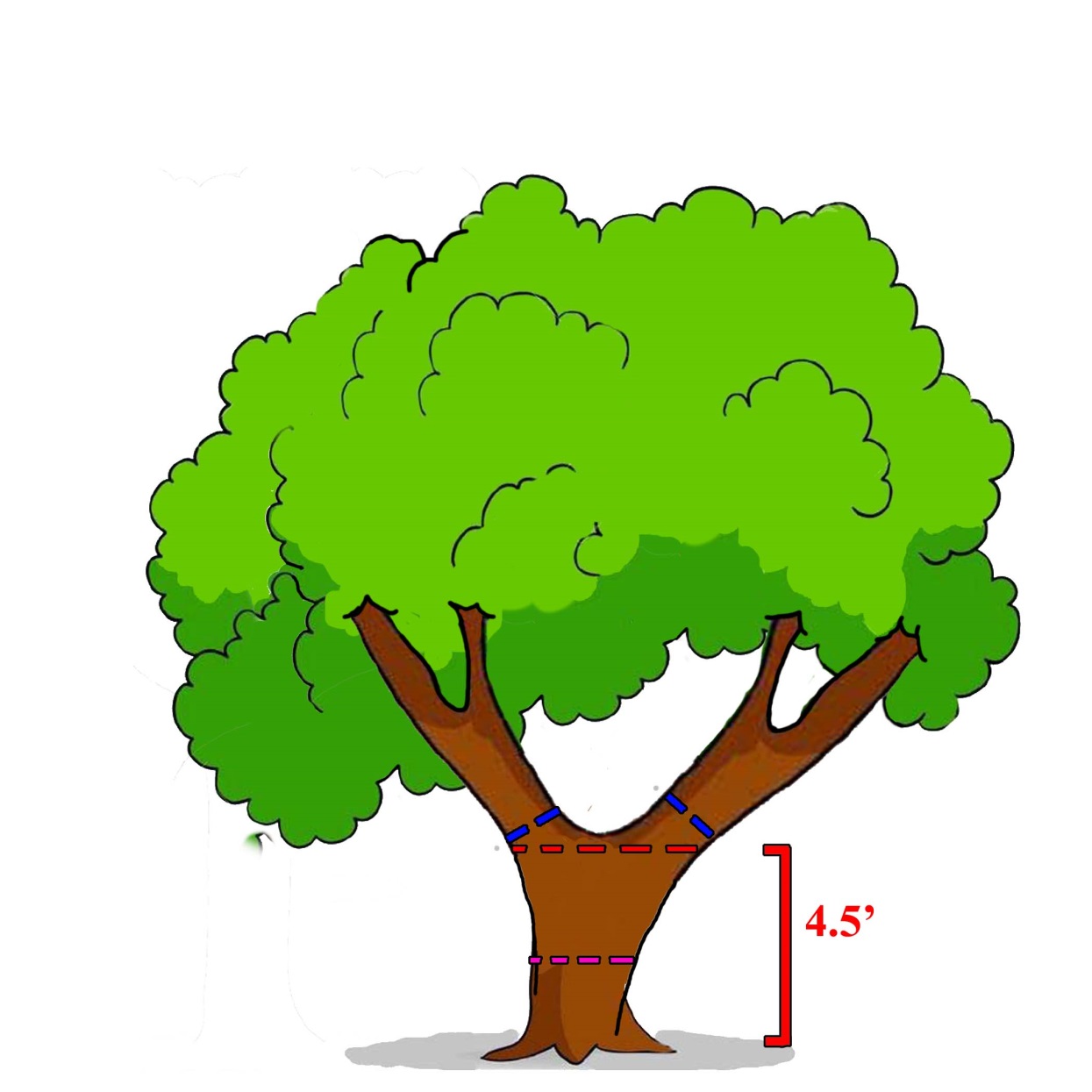 Where do we measure it?
Classroom Practice
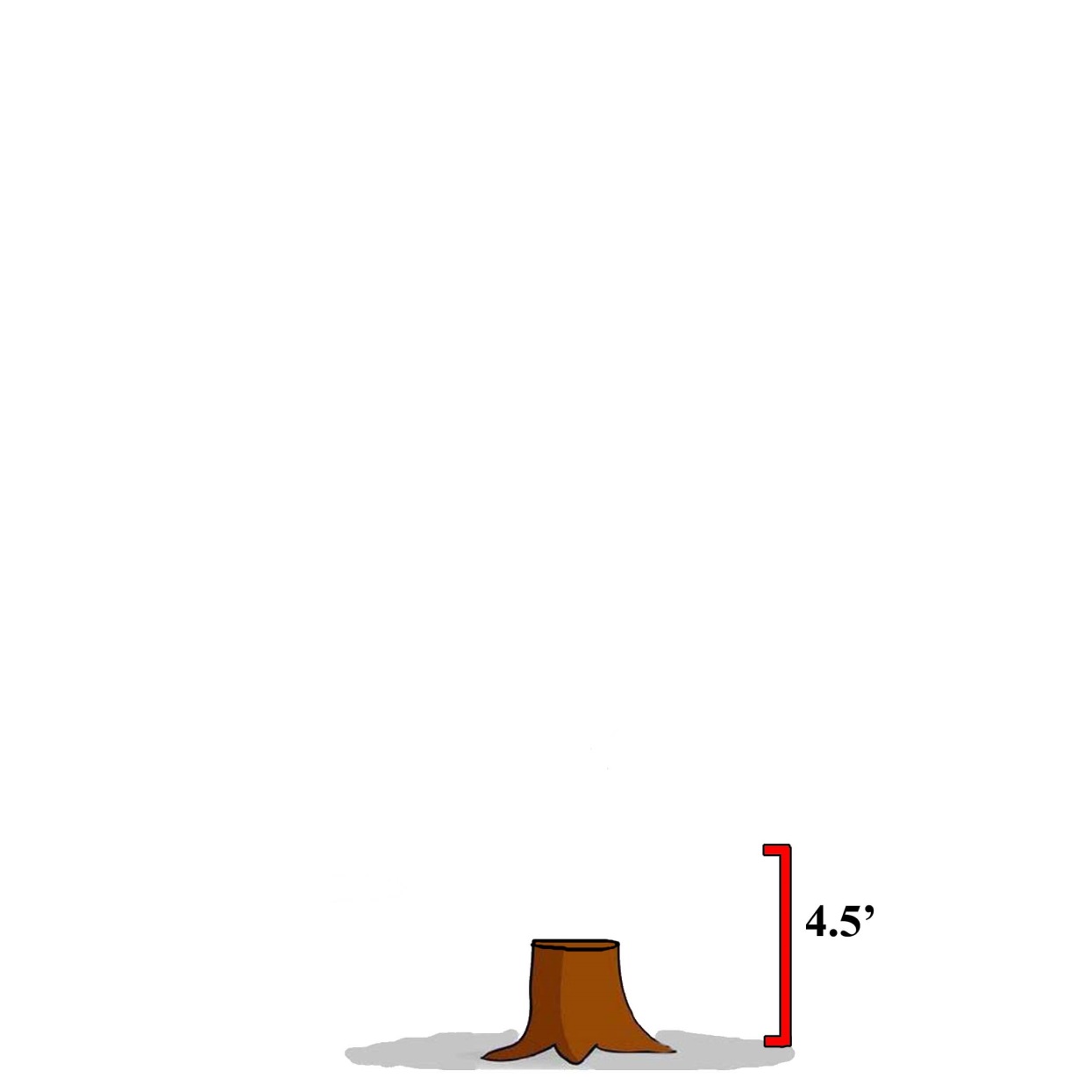 Where do we measure it?
Classroom Practice
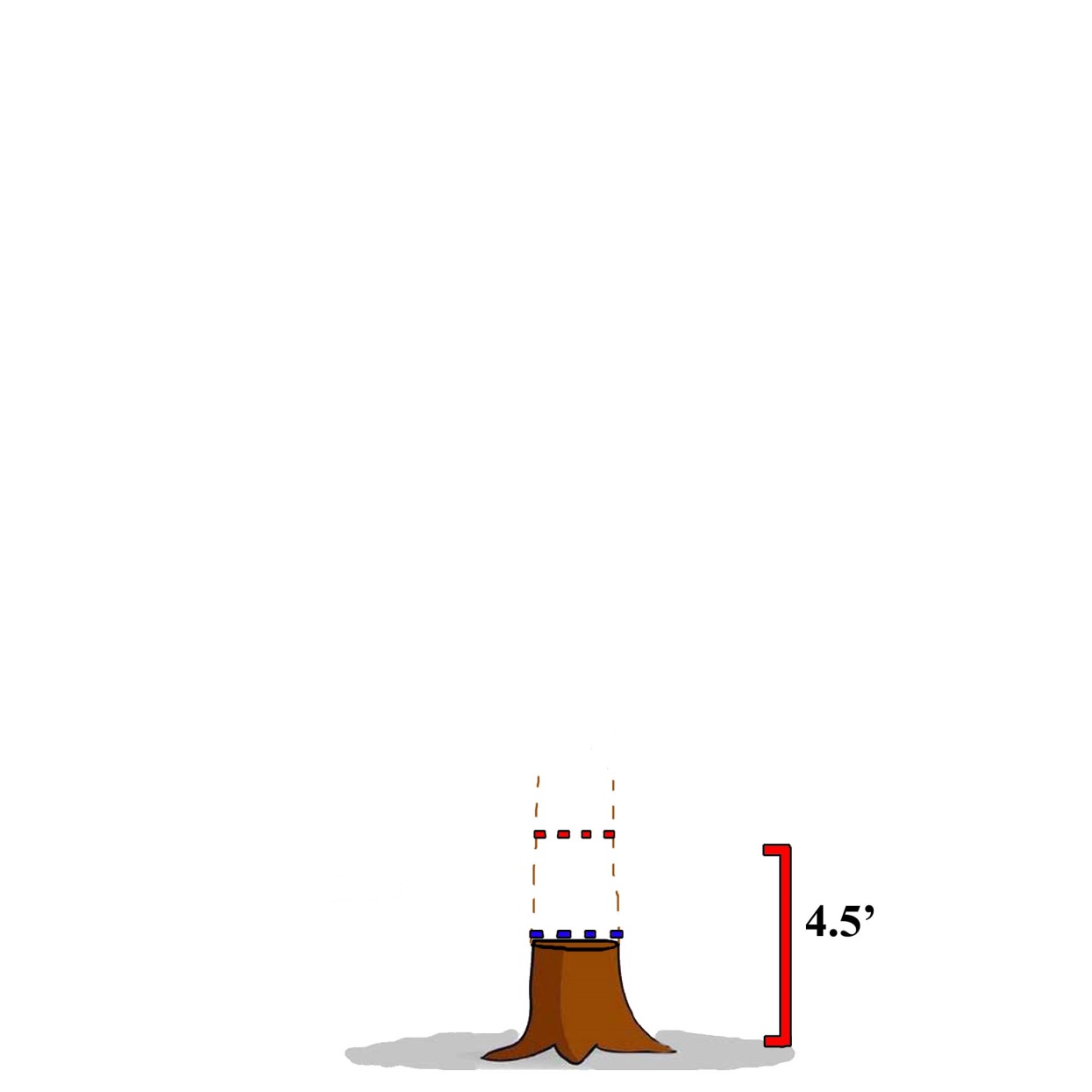 Where do we measure it?
Classroom Practice
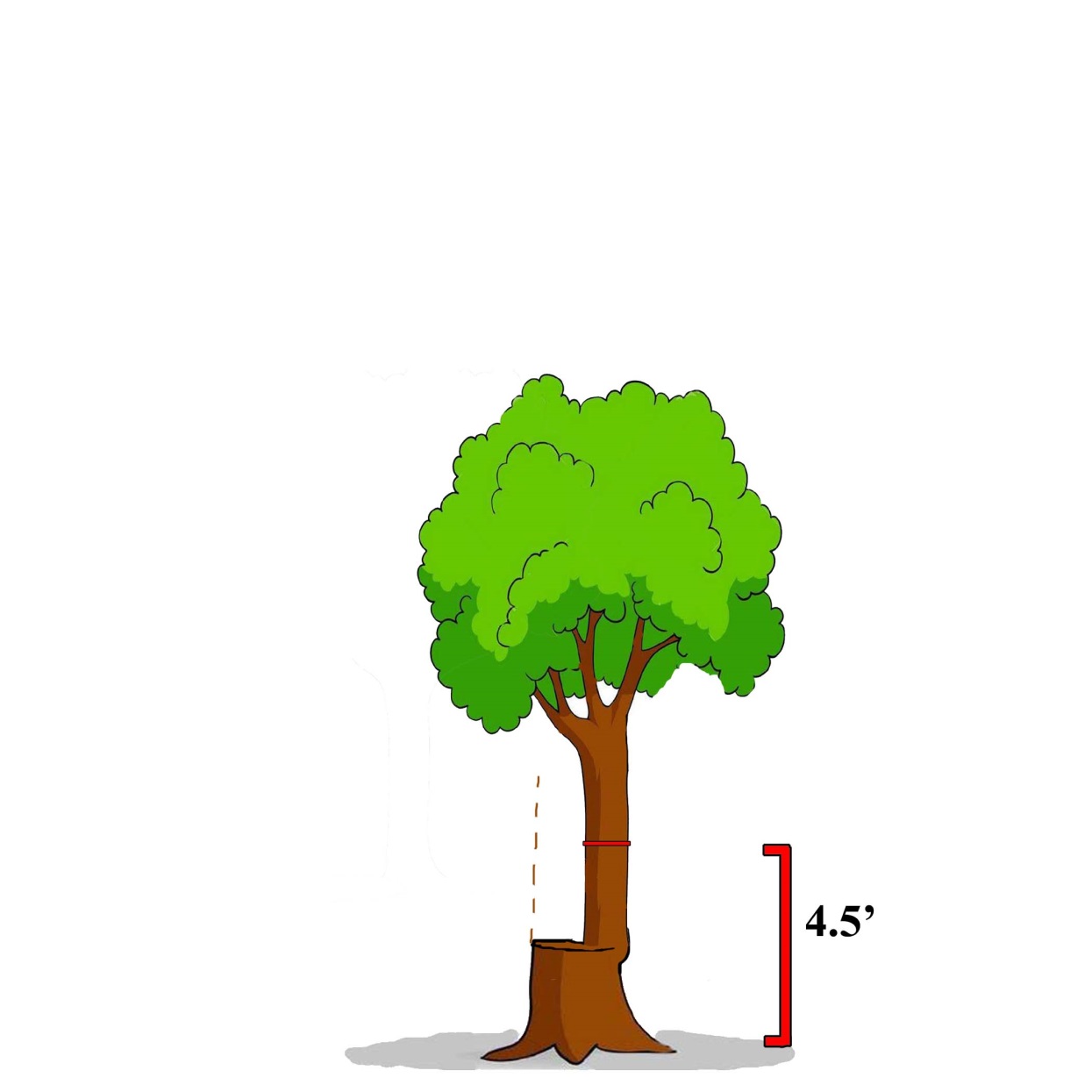 Where do we measure it?
Classroom Practice
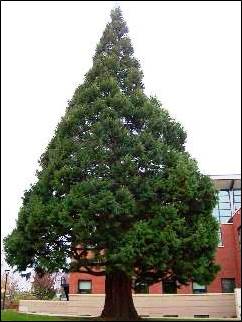 Classroom Appraisal Sheet

Redwood growing on college campus in the San Francisco Bay Area, near a library.
Field Appraisal
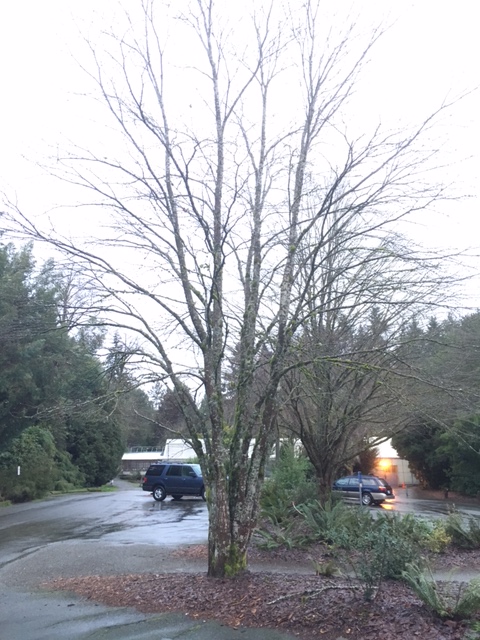 Tree 1
Cercidiphyllum japonicum

#4 Unit Tree Cost: 	$72

#13 Installation:		$306
Field Appraisal
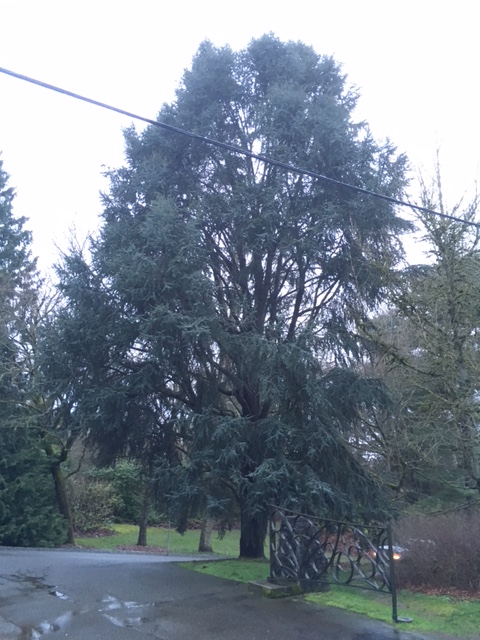 Tree 2
Cedrus libani

#4 Unit Tree Cost: 	$57

#13 Installation:		$241
Field Appraisal
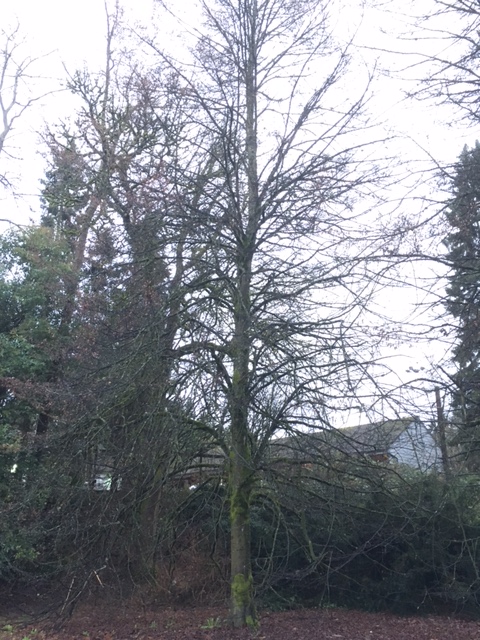 Tree 3
Tilia cordata

#4 Unit Tree Cost: 	$72

#13 Installation:		$306
Field Appraisal
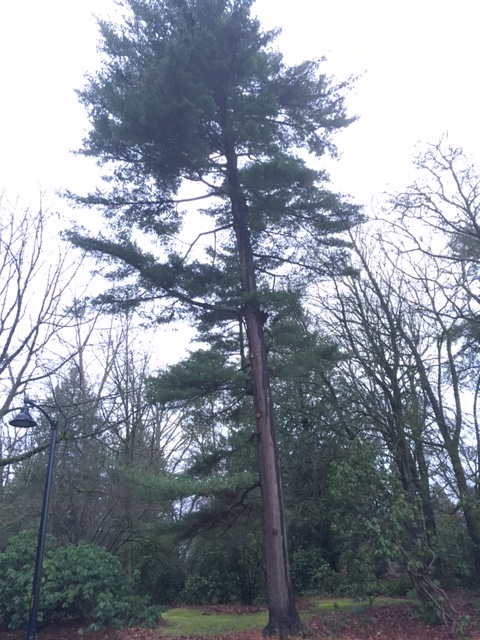 Tree 4
Pinus strobus 

#4 Unit Tree Cost: 	$57

#13 Installation:		$241
Field Appraisal
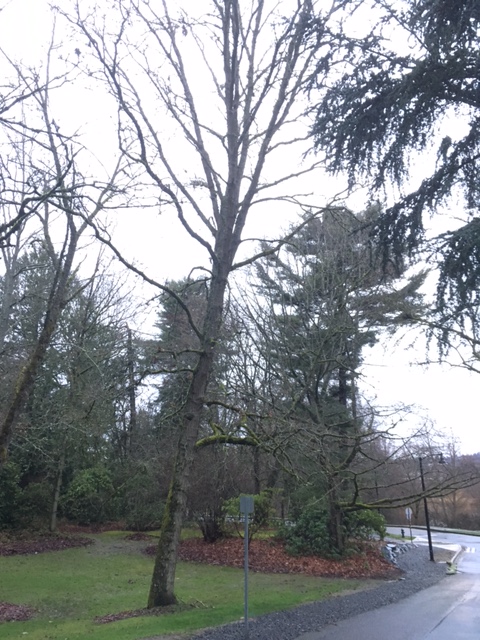 Tree 5
Quercus bicolor

#4 Unit Tree Cost: 	$72

#13 Installation:		$306
Conclusion
What have we learned?
Conclusion
What have we learned?
Personal evaluation vs. personal value error
Practice ethics
Trunk Formula Technique is only a small part of tree appraisal
Conclusion
Summary of Changes from 9th to 10th Edition (TFT)
New depreciation ratings
No Species Rating
No Adjusted Trunk Area (ATA)
Unit cost from LCATT to LCANT
Unit cost includes wholesale, not retail or installed cost
More flexibility with condition rating
More flexibility with rounding
Final Thoughts
Defensible conclusion
Keep records of everything
Appraise with ethics
Basic Tree Appraisal
Focusing on the Trunk Formula Technique
Terrence P. Flanagan
BCMA #PN-0120BMTL
James Komen
BCMA #WE-9909B
RCA #555
March 7, 2019